SBF Steering Committee Class 101                            Presented by Bob Marciniak on July 26, 2023
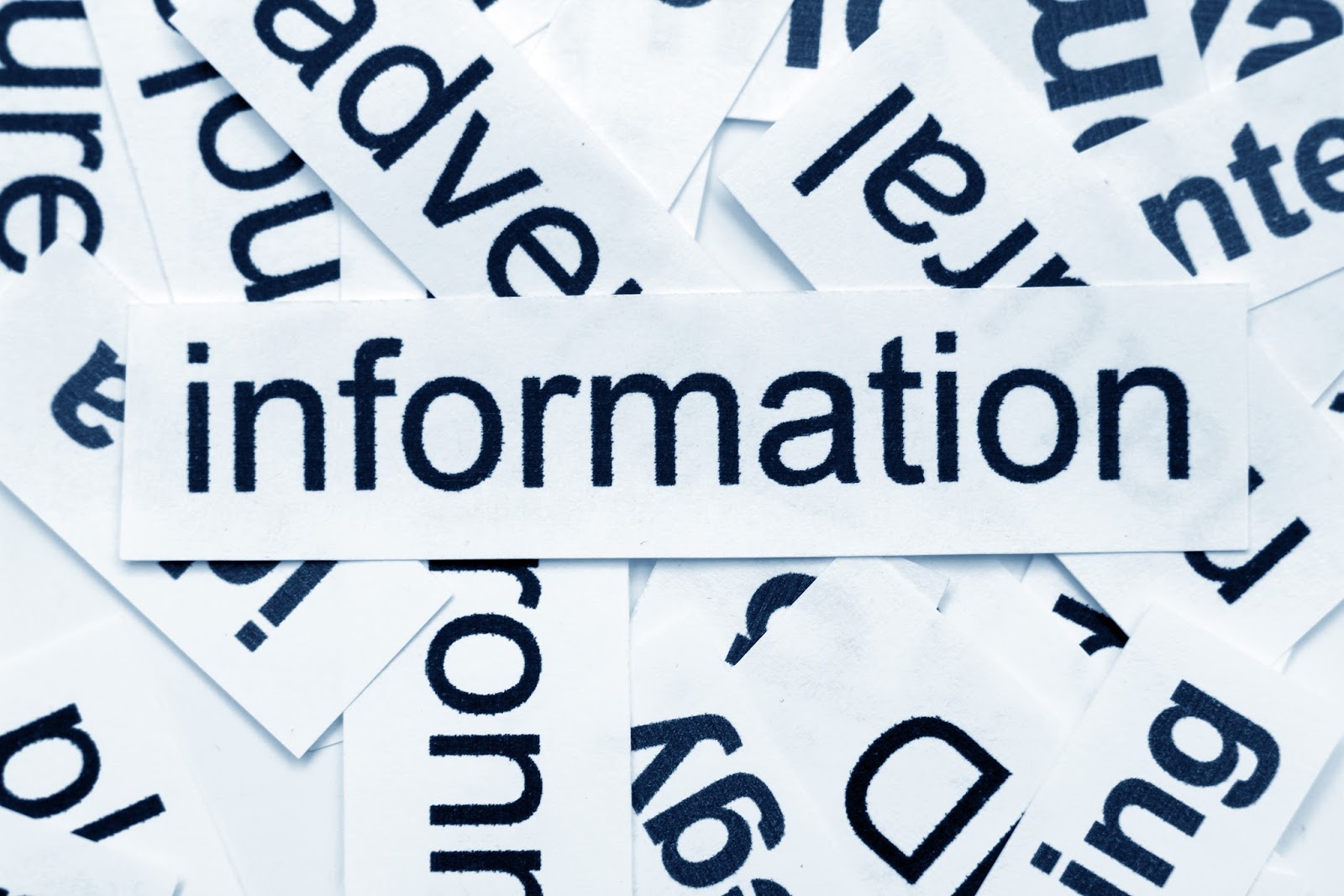 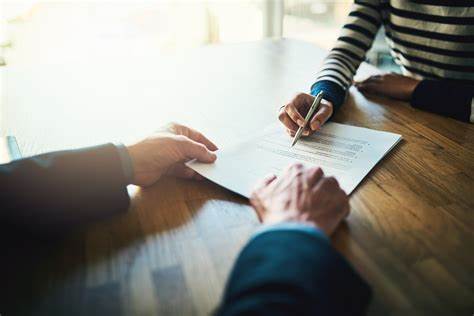 BASICS OF A COMPLICATED AGREEMENT …
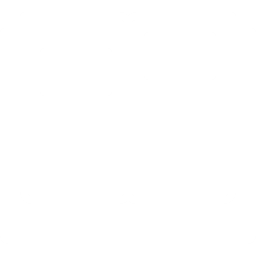 SETTLEMENT AGREEMENT
FOR LICENSING OF THE OROVILLE FACILITIES
FERC PROJECT No. 2100
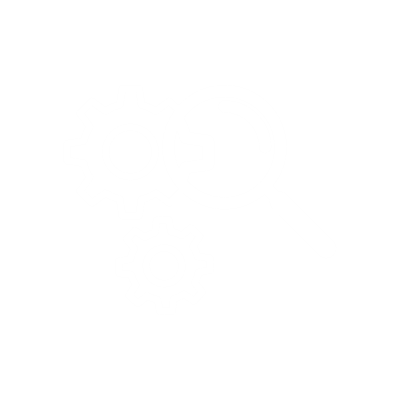 The original license …
.
On February 11, 1957, the Department of Water Resources (DWR) was issued a 50-year license to construct and operate the Oroville facilities (P-2100). 
The original license expired on January 31, 2007 and    P-2100 is currently operating under an annual license that automatically renews each year until a new license is issued.
[Add a graphic that provides evidence of what you learned]
[Speaker Notes: Notes to presenter: 
Description of what you learned in your own words on one side.
Include information about the topic 
Details about the topic will also be helpful here.  
Tell the story of your learning experience.  Just like a story there should always be a beginning, middle and an end.
On the other side, you can add a graphic that provides evidence of what you learned.

Feel free to use more than one slide to reflect upon your process.  It also helps to add some video of your process.]
Many meetings & studies …
During relicensing, a diverse group of agencies and stakeholders scoped issues, designed a $27 million suite of studies, reviewed reports, proposed measures, and discussed potential solutions for project impacts. Using relevant information from this effort, DWR filed an Application for New License with supporting environmental documentation on January 26, 2005.
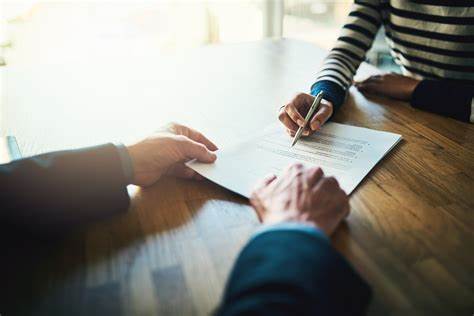 Signing of the Settlement Agreement
On March 26, 2006, DWR and an overwhelming majority of stakeholders successfully concluded negotiations and signed a Settlement Agreement that has been estimated to provide approximately $1 billion in environmental, recreational, cultural, and other benefits over a proposed 50-year new license term.
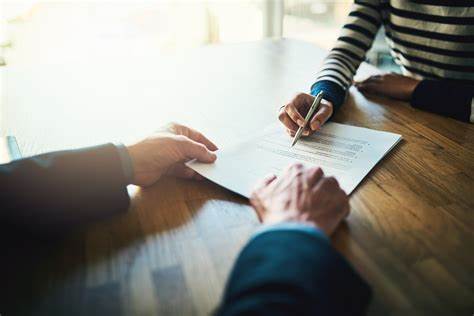 The Stakeholders … in alphabetical order
Alameda County Flood Control
Alameda County Water District
American Rivers
American Whitewater
Antelope Valley-East Kern Water District
Berry Creek Citizens Association
California Department of Boating & Waterways
California Department of Fish & Game
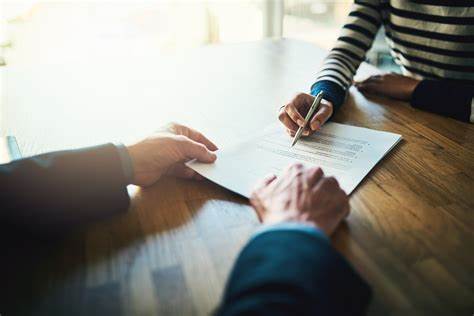 The Stakeholders … in alphabetical order
California Department of Parks & Recreation
California Department of Water Resources
California State Horseman’s Association
California State Horsemen's Region II
Castaic Lake Water Agency
Central Coast Water Authority
Chico Paddleheads
Citizens for Fair & Equitable Recreation
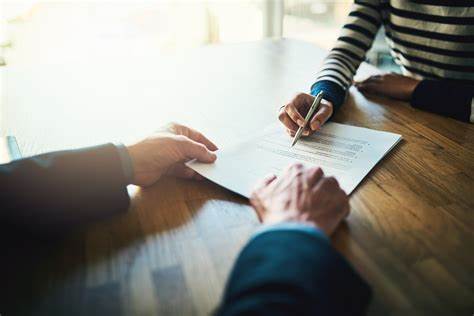 The Stakeholders … in alphabetical order
City of Oroville
Coachella Valley Water District
County of Kings
Crestline-Lake Arrowhead Water Agency
Desert Water Agency
Empire West Side Irrigation District
Feather River Low Flow Alliance
Feather River Recreation & Parks District
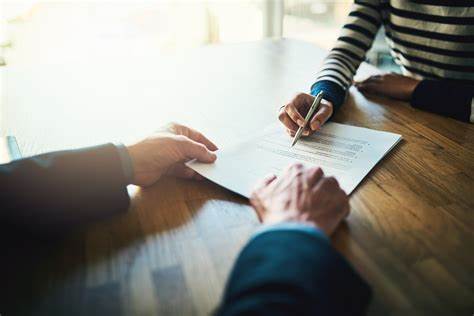 The Stakeholders … in alphabetical order
International Mountain Bicycling Association
Kern County Water Agency
Kon Kow Valley Band of Maidu
Lake Oroville Bicyclist Organization
Littlerock Creek Irrigation District
Metropolitan Water District of Southern California
Mojave Water Agency
Napa County Flood Control & Water Consv. District
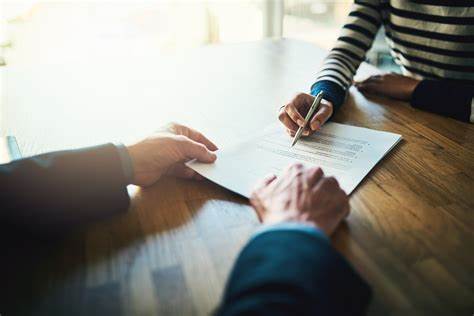 The Stakeholders … in alphabetical order
National Marine Fisheries Service
Oak Flat Water District
Oroville Area Chamber of Commerce
Oroville Downtown Business Association
Oroville Economic Development Corporation
Oroville Parks Commission
Oroville Recreation Advisory Committee
Oroville Redevelopment Agency
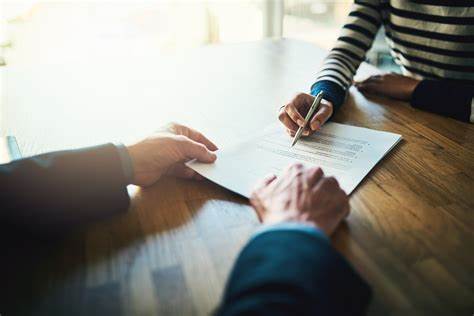 The Stakeholders … in alphabetical order
Oroville Rotary Club
Palmdale Water District
San Bernardino Valley Municipal Water District
San Gabriel Valley Municipal Water District
San Gorgonio Pass Water Agency
Santa Clara Valley Water District
Solano County Water Agency
State Water Contractors, Inc.
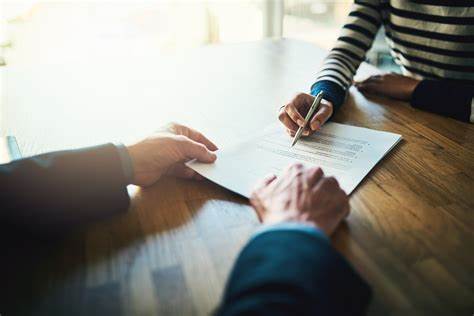 The Stakeholders … in alphabetical order
Town of Paradise
Tularn Lake Basin Water Supply District
United States Department of the Interior
Plus two individual signers
Arthur G. Baggett, Jr.
DC Jones

Butte County participated in the various meetings & negotiations but withdrew prior to signing the SA
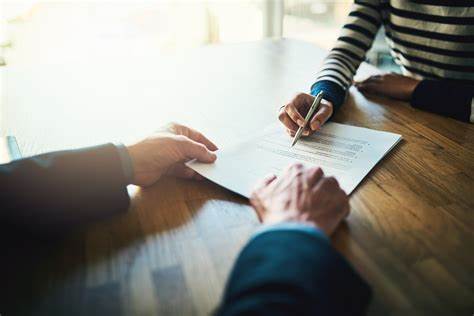 More key dates of the SA
February 1, 2007 – FERC issued notice authorizing continued project operations.
May 18, 2007 – FERC issued the Final Environmental Impact Statement with recommended alternatives accepting most of the Settlement Agreement proposals.
April 9, 2007 – U.S. Fish and Wildlife Service issued the Terrestrial Biological Opinion.
November 20, 2007 – Effective date for DWR and PG&E Habitat Expansion Agreement.
May 2007 – DWR issued Final EIR
December 15, 2010 – State Water Resources Control Board (SWRCB) issued the Water Quality Certification pursuant to Section 401 of the Clean Water Act.
December 5, 2016 – National Marine Fisheries Service issued the aquatic Biological Opinion for anadromous fish.
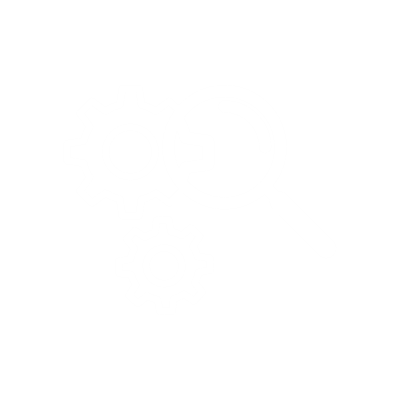 Key points of the Settlement Agreement (SA)
Signed March 26, 2006
Signed by over 50 municipalities, agencies & individuals
The SA was for the purpose of resolving all issues that have or could have been raised by the parties in connection with FERC’s order issuing a New Project License
[Add a graphic that provides evidence of what you learned]
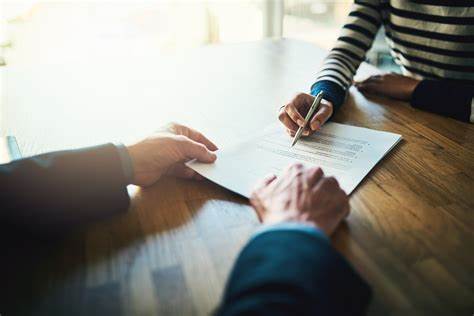 [Speaker Notes: Notes to presenter: 
Description of what you learned in your own words on one side.
Include information about the topic 
Details about the topic will also be helpful here.  
Tell the story of your learning experience.  Just like a story there should always be a beginning, middle and an end.
On the other side, you can add a graphic that provides evidence of what you learned.

Feel free to use more than one slide to reflect upon your process.  It also helps to add some video of your process.]
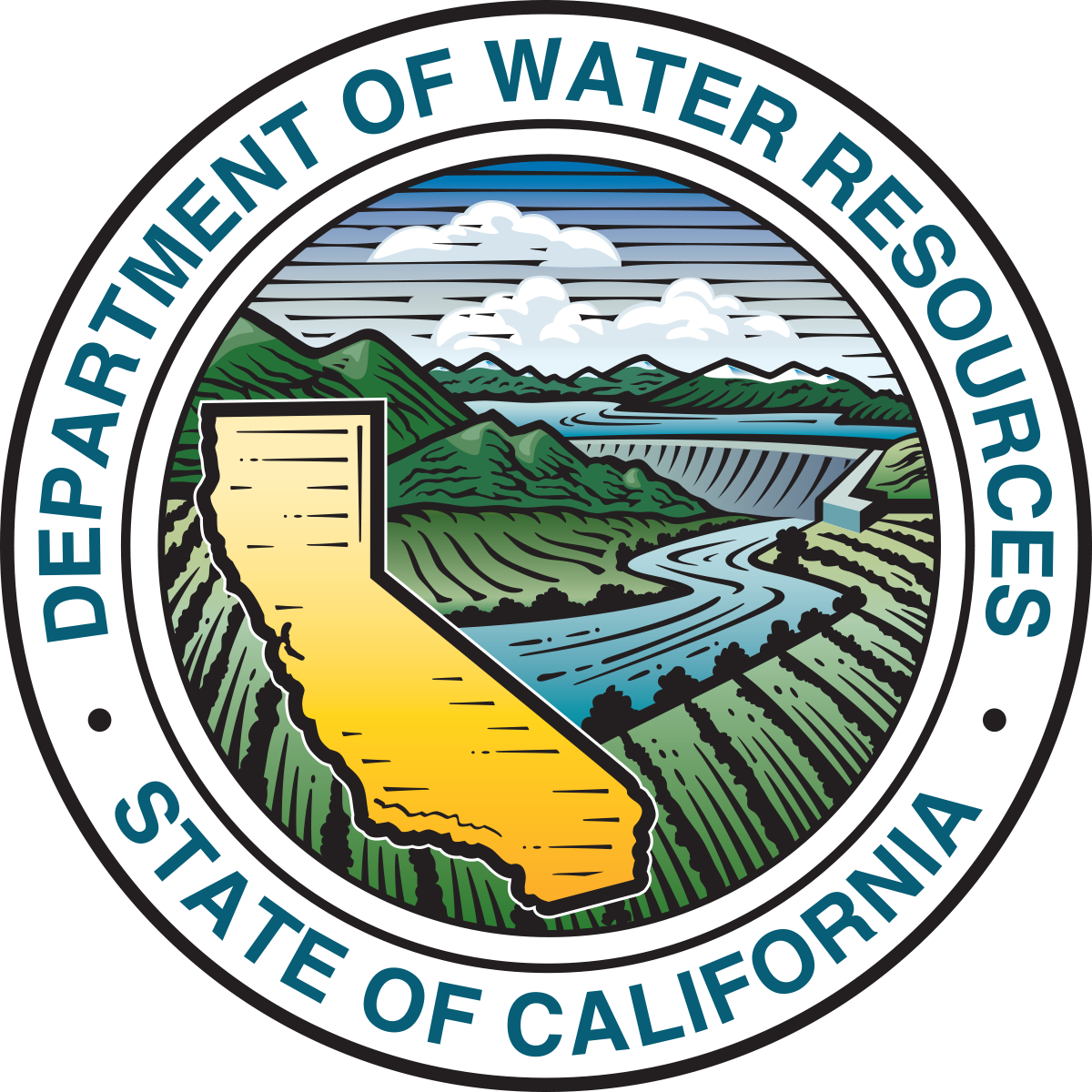 Table of Contents of the Settlement Agreement(8 specific sections with 42 pages)
Section 1:  Introduction 
Section 2:  Purpose of the Settlement Agreement
Section 3:  Compliance with Legal Responsibilities and Reservations of Rights
Section 4:  Settlement Agreement Commitments and Implementation
Section 5:  Dispute Resolution
Section 6:  Withdrawal from the Settlement Agreement
Section 7:  General Provisions
Section 8:  Execution of the Settlement Agreement
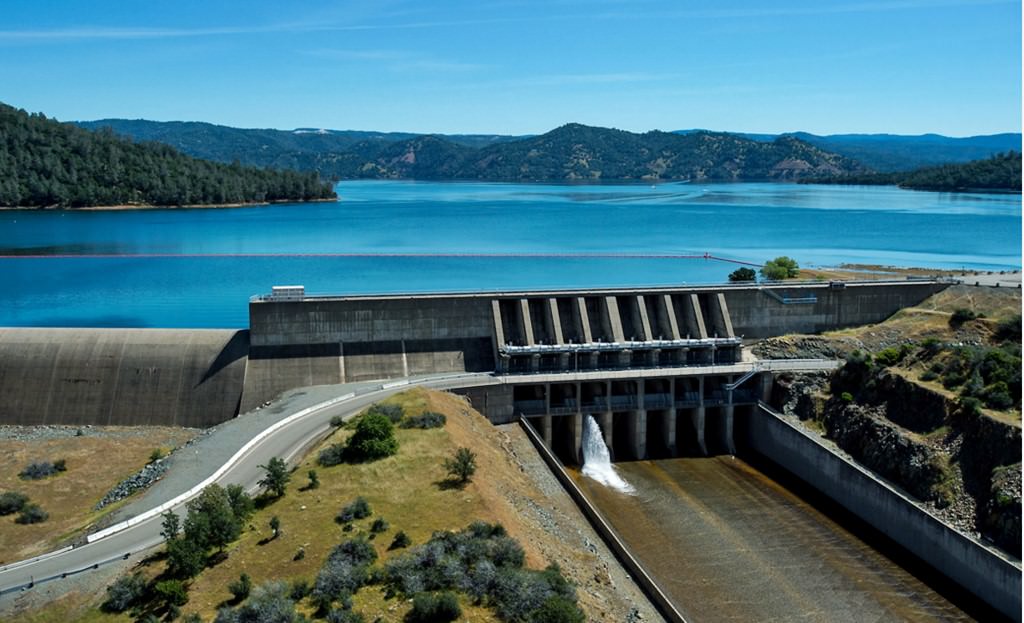 Exhibits & Appendices of the Settlement Agreement(7 appendices with 110 Pages)
Appendix A:  Protection, Mitigation & Enhancement Measures Recommended to be 		included in the New Project License
Appendix B:  Measures Agreed to Among the Parties but not to be included in the 		New Project License
Appendix C:  Ecological Committee
Appendix D:  SWRCB Collaborative Process Participation Statement
Appendix E:  Forest Service Draft 4€ Conditions
Appendix F:  Draft Agreement for Habitat Expansion
Appendix G:  List of Authorized Representatives
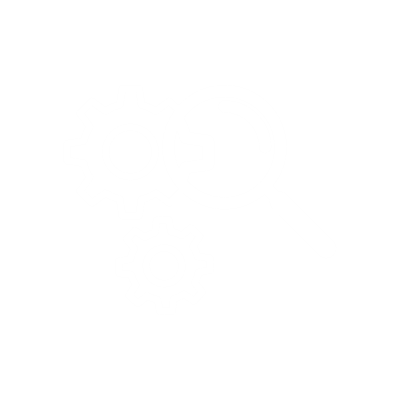 Key points of the Settlement Agreement
Multiple workshops held seeking public input
Signatories of the SA agreed to uphold all of the terms & conditions
All signatories are bound to the terms of the SA provided the New Project License is not inconsistent with the SA
[Add a graphic that provides evidence of what you learned]
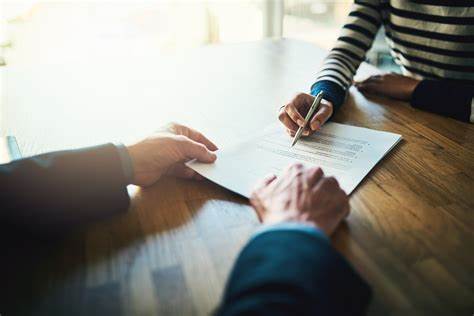 [Speaker Notes: Notes to presenter: 
Description of what you learned in your own words on one side.
Include information about the topic 
Details about the topic will also be helpful here.  
Tell the story of your learning experience.  Just like a story there should always be a beginning, middle and an end.
On the other side, you can add a graphic that provides evidence of what you learned.

Feel free to use more than one slide to reflect upon your process.  It also helps to add some video of your process.]
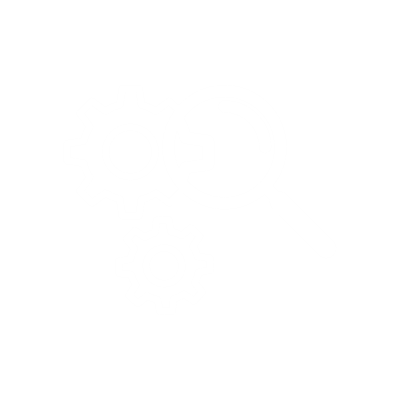 Key points of the Settlement Agreement
Protection, Mitigation and Enhancement Measures are made a part of the SA
Biological Opinion must be consistent with the SA
A Habitat Expansion Agreement  provides for protection of existing fish species
[Add a graphic that provides evidence of what you learned]
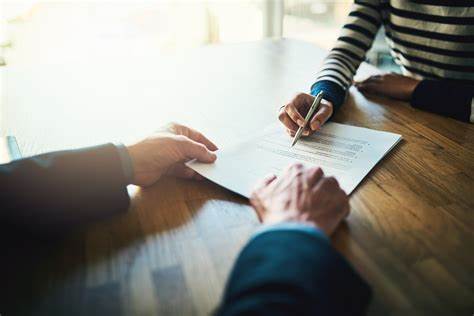 [Speaker Notes: Notes to presenter: 
Description of what you learned in your own words on one side.
Include information about the topic 
Details about the topic will also be helpful here.  
Tell the story of your learning experience.  Just like a story there should always be a beginning, middle and an end.
On the other side, you can add a graphic that provides evidence of what you learned.

Feel free to use more than one slide to reflect upon your process.  It also helps to add some video of your process.]
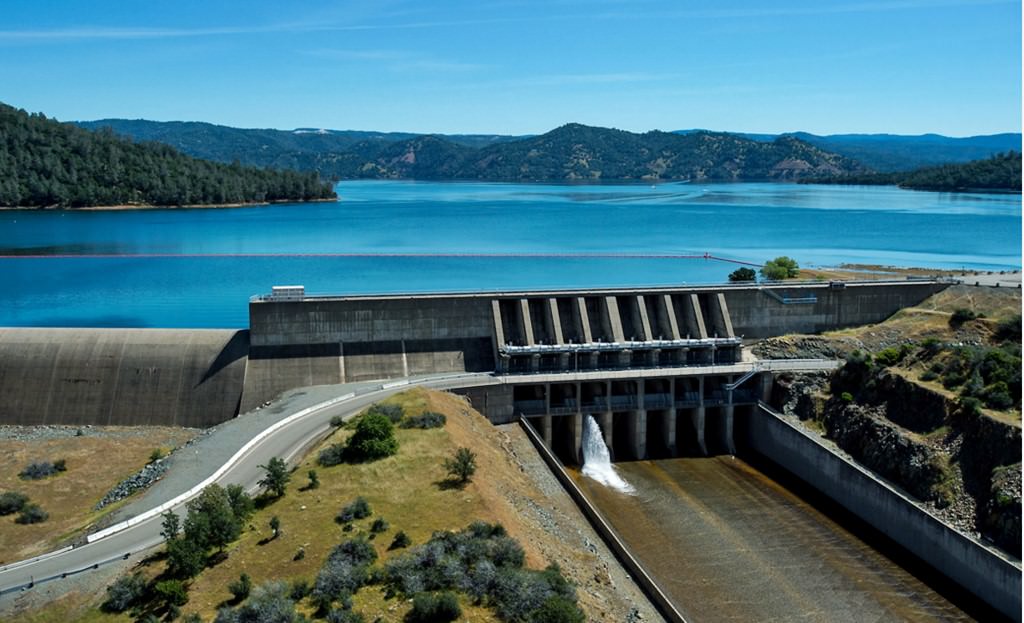 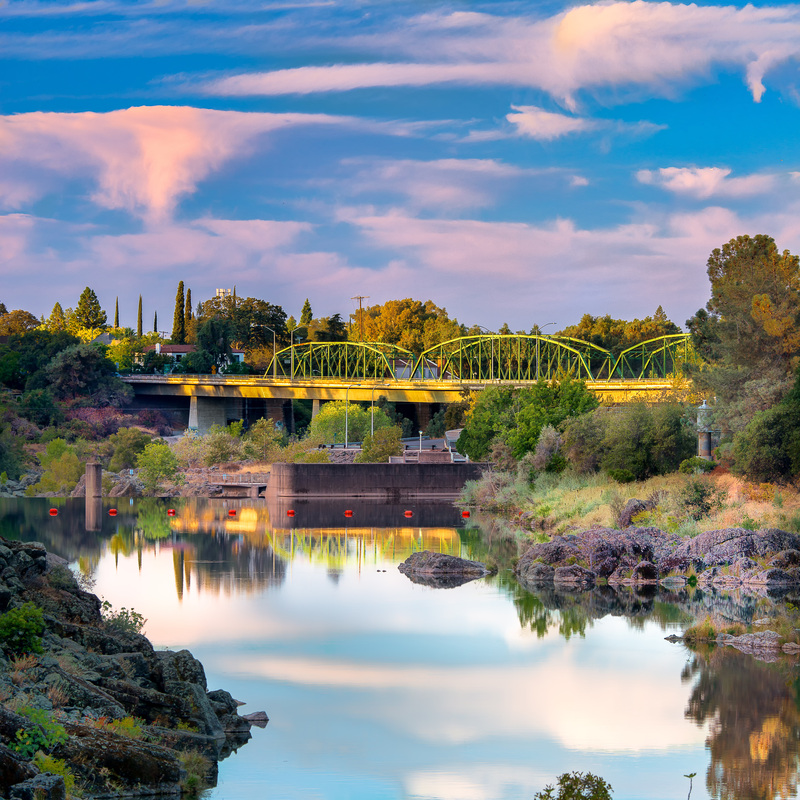 License Management
Environmental Management
01
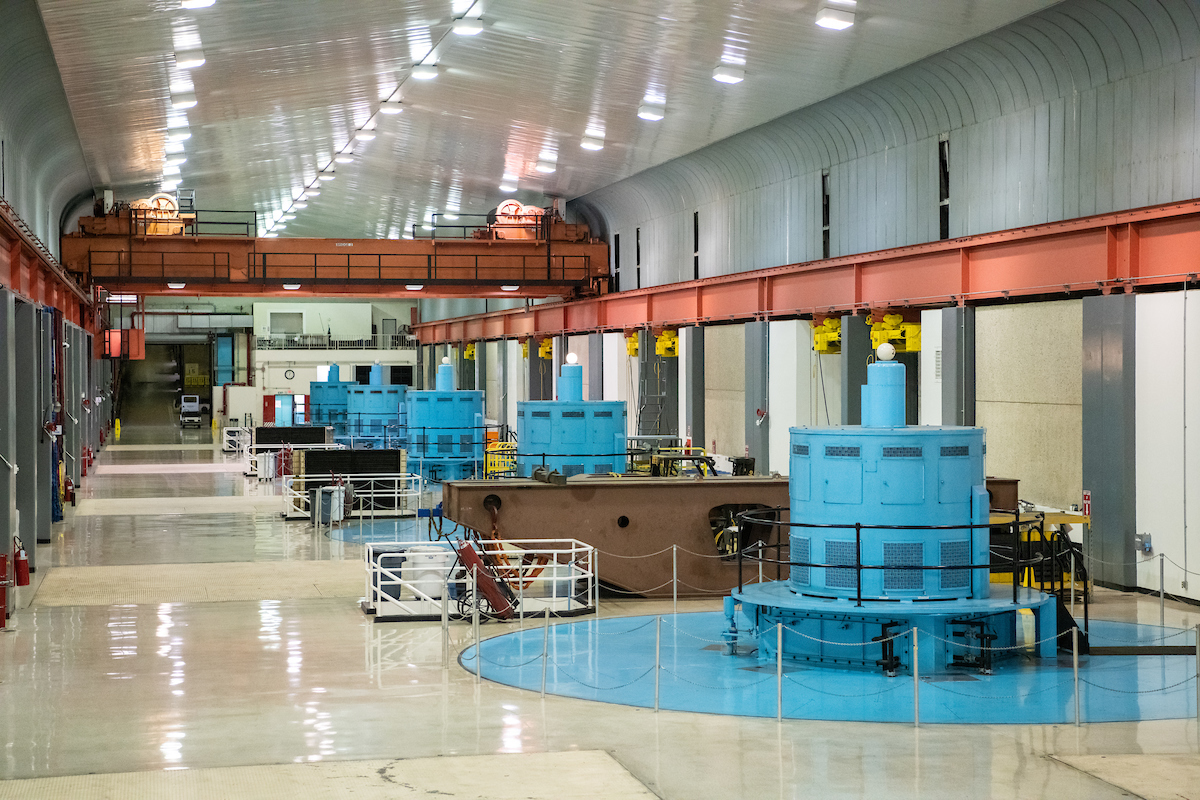 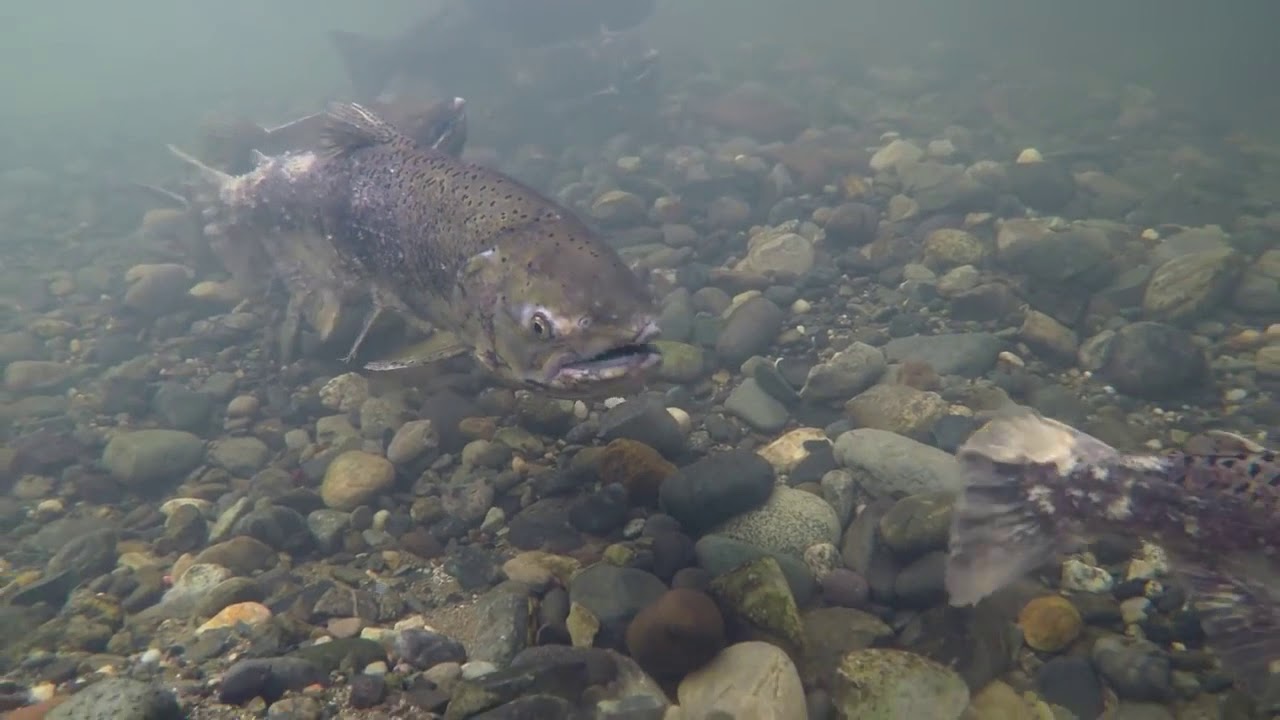 02
04
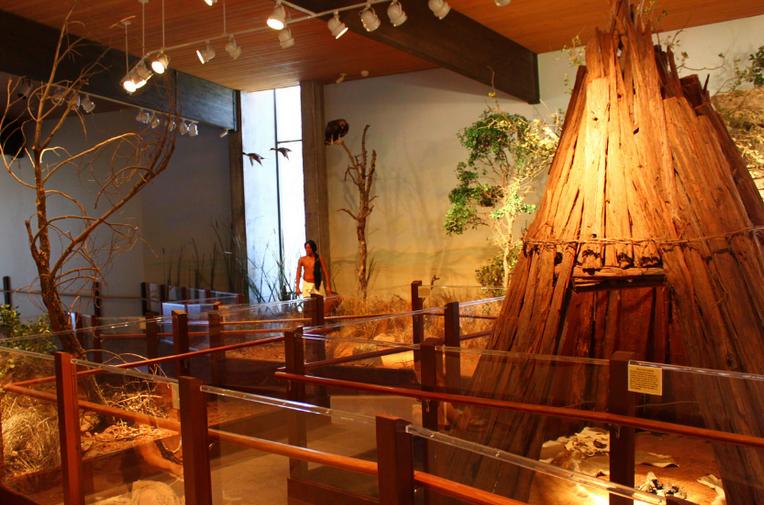 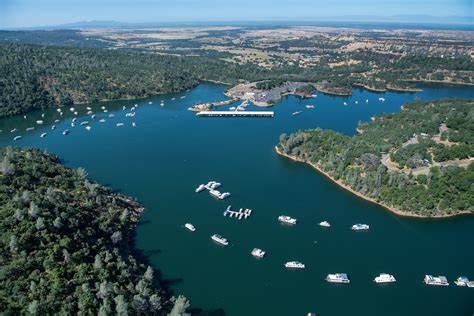 03
Historic Properties Management Plan
Recreation Management
Key points of the Settlement Agreement
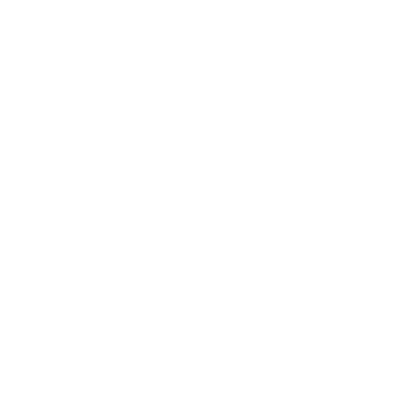 [Speaker Notes: Notes to presenter: 
What did you think at first?
What obstacles did you encounter along the way?
How did you overcome those obstacles?
What images can you add to support your process?

This SmartArt allows you add images and text to help outline your process.  If a picture is worth a thousand words, then pictures and words should help you communicate this reflection on learning perfectly!  You can always click on Insert>SmartArt to change this graphic or select the graphic and click on the Design contextual menu to change the colors.

Feel free to use more than one slide to reflect upon your process.  It also helps to add some video of your process.]
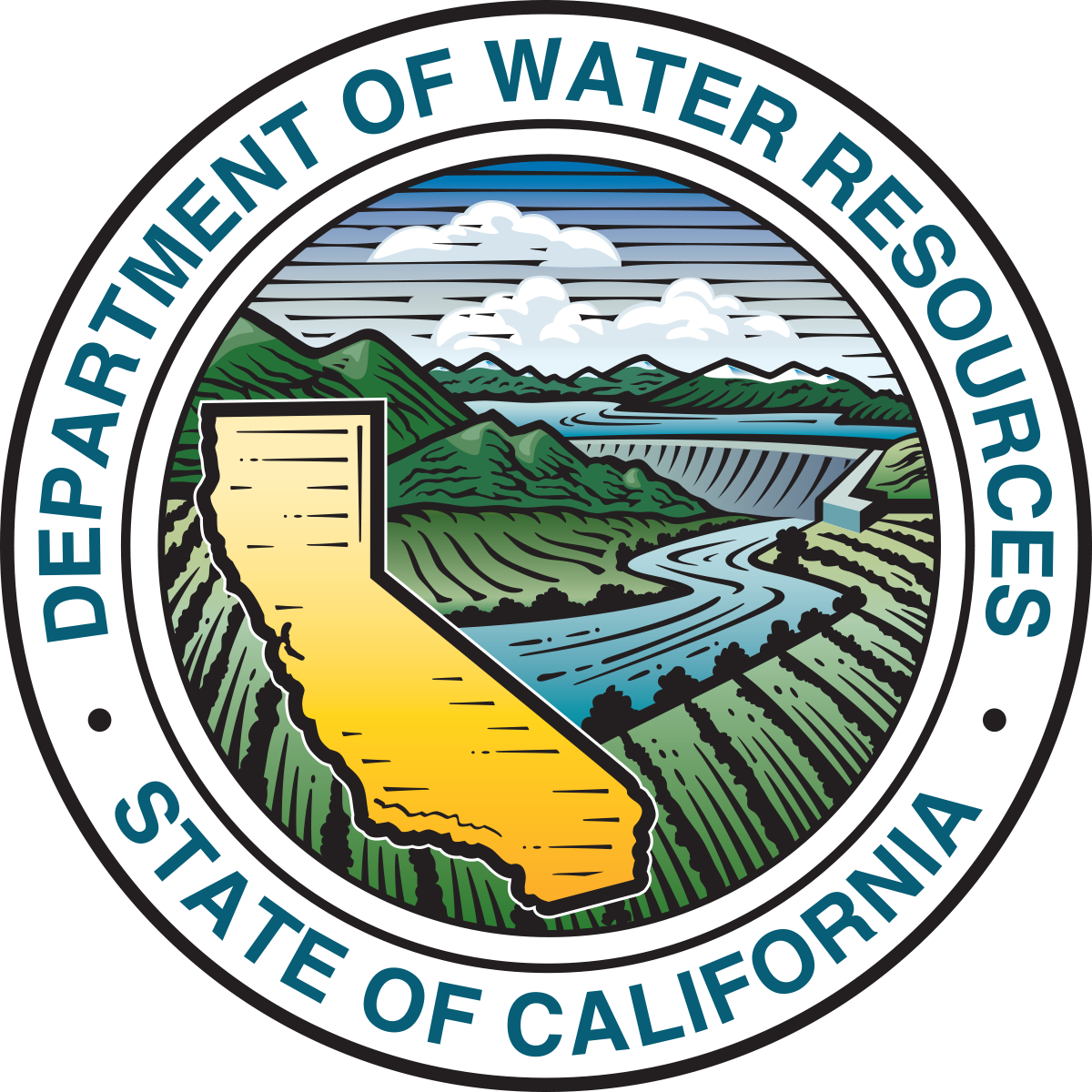 Relevance
Importance
Significance
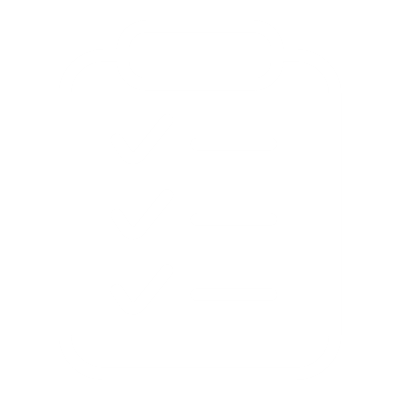 For the life of the approved new license.  Adds protective measures to ensure that …
“promises” are “commitments”
The SA proposes enhanced stakeholder committees to provide advice to DWR
License Management
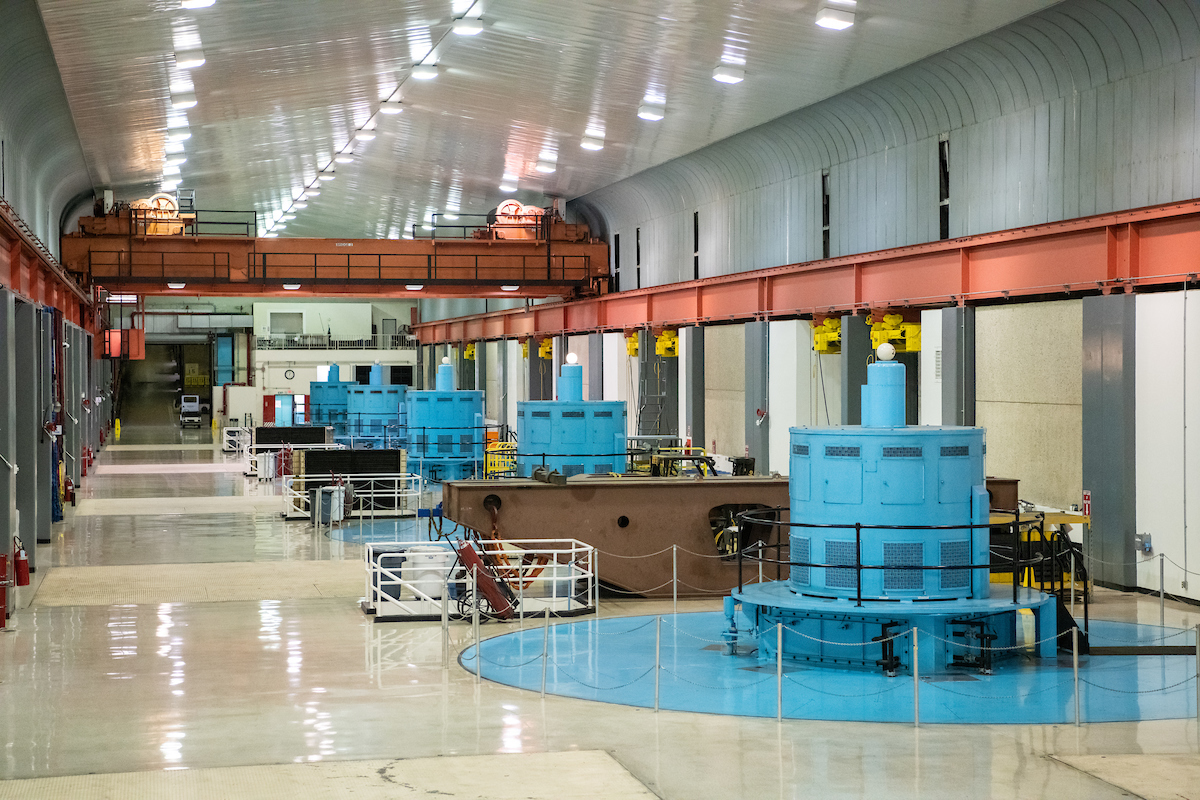 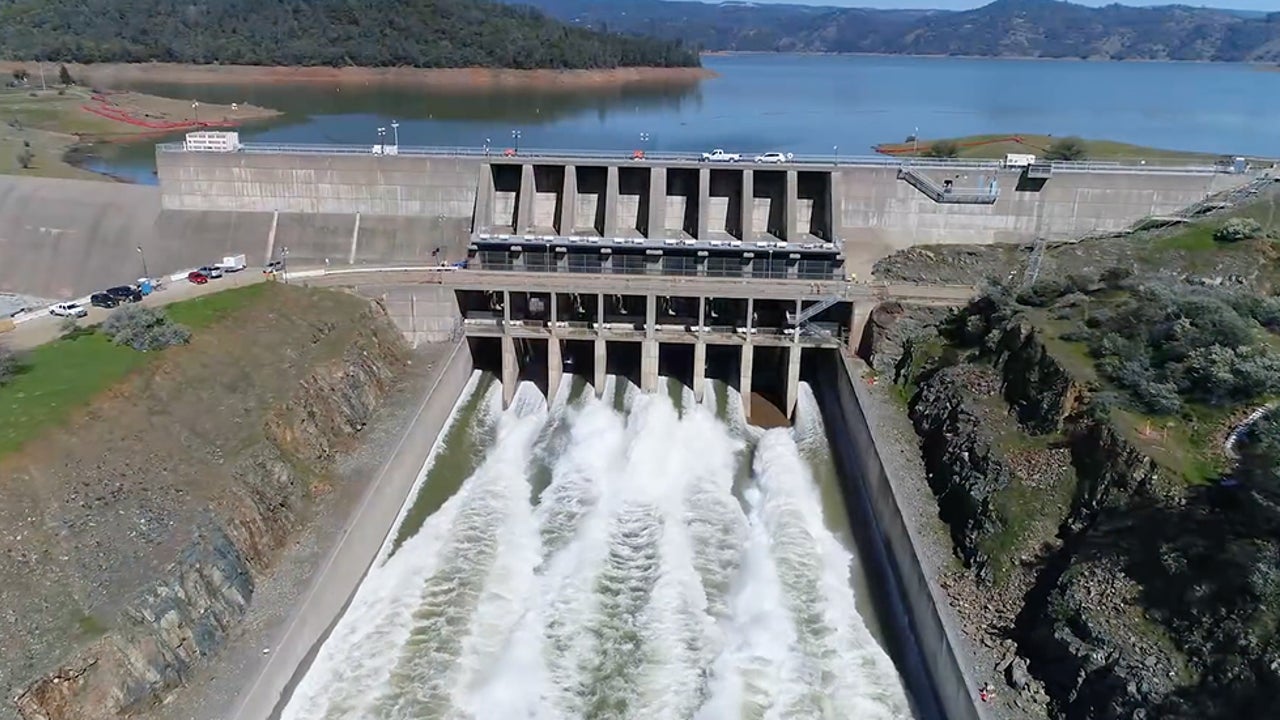 [Speaker Notes: Notes to presenter: 
What was important about this learning experience?
How is it relevant to your course, yourself, or your society or community?
Why is this significant?

This SmartArt allows you add images and text to help outline your process.  If a picture is worth a thousand words, then pictures and words should help you communicate this reflection on learning perfectly!  You can always click on Insert>SmartArt to change this graphic or select the graphic and click on the Design contextual menu to change the colors.]
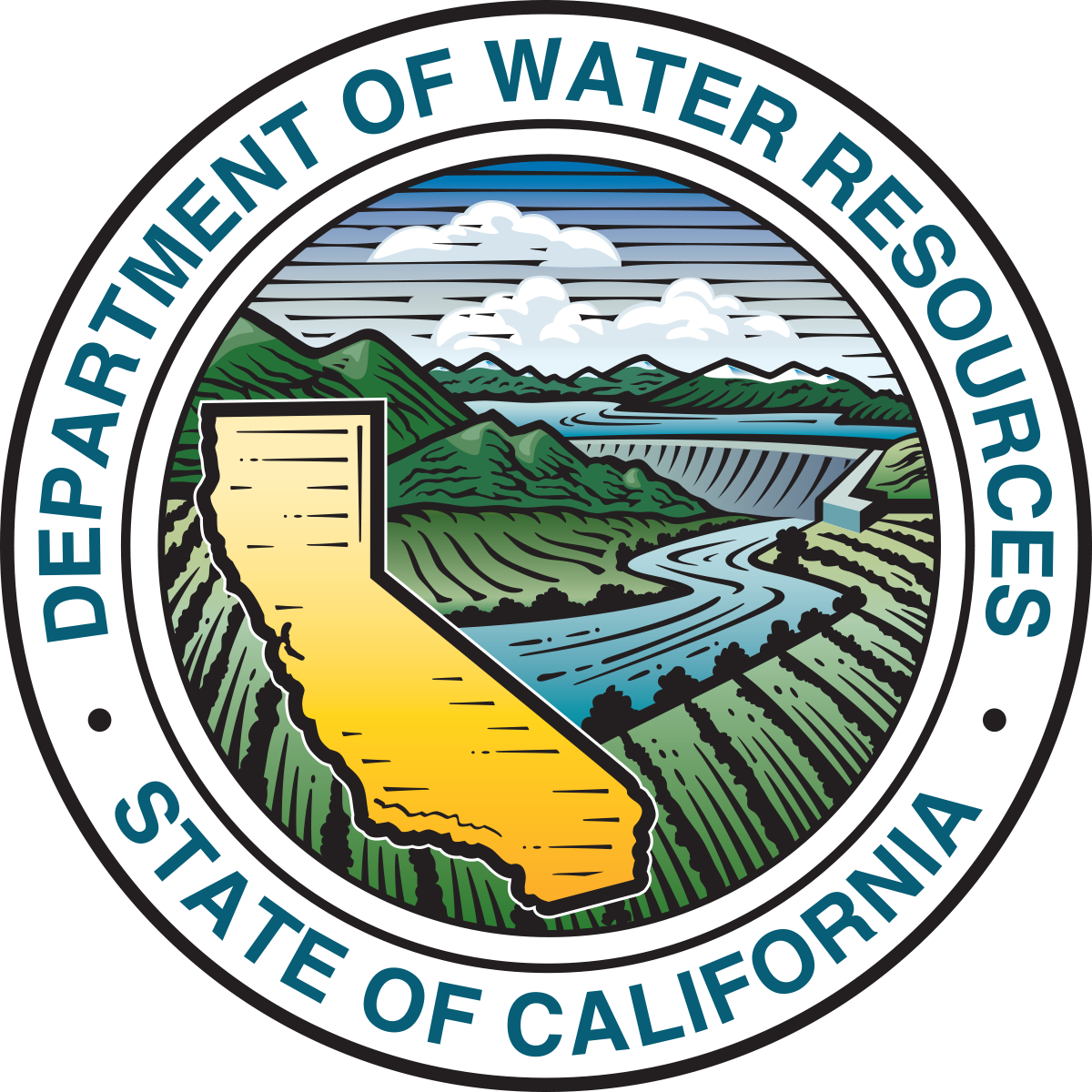 Relevance
Importance
Significance
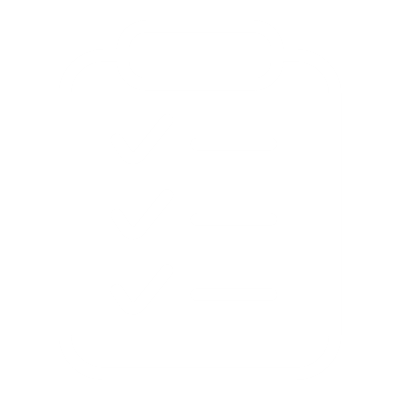 Creates a time-line for implementing & maintaining  these items.
The SA calls upon DWR to manage water flows & temperatures, increase habitat & provide for other related actions benefiting salon, steelhead, riparian plants & wildlife.
Environmental Management
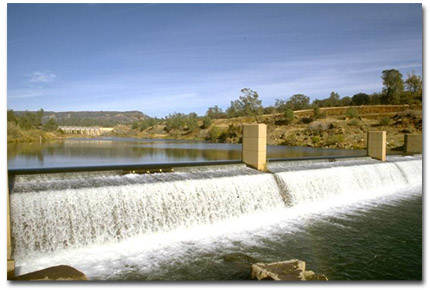 [Speaker Notes: Notes to presenter: 
What was important about this learning experience?
How is it relevant to your course, yourself, or your society or community?
Why is this significant?

This SmartArt allows you add images and text to help outline your process.  If a picture is worth a thousand words, then pictures and words should help you communicate this reflection on learning perfectly!  You can always click on Insert>SmartArt to change this graphic or select the graphic and click on the Design contextual menu to change the colors.]
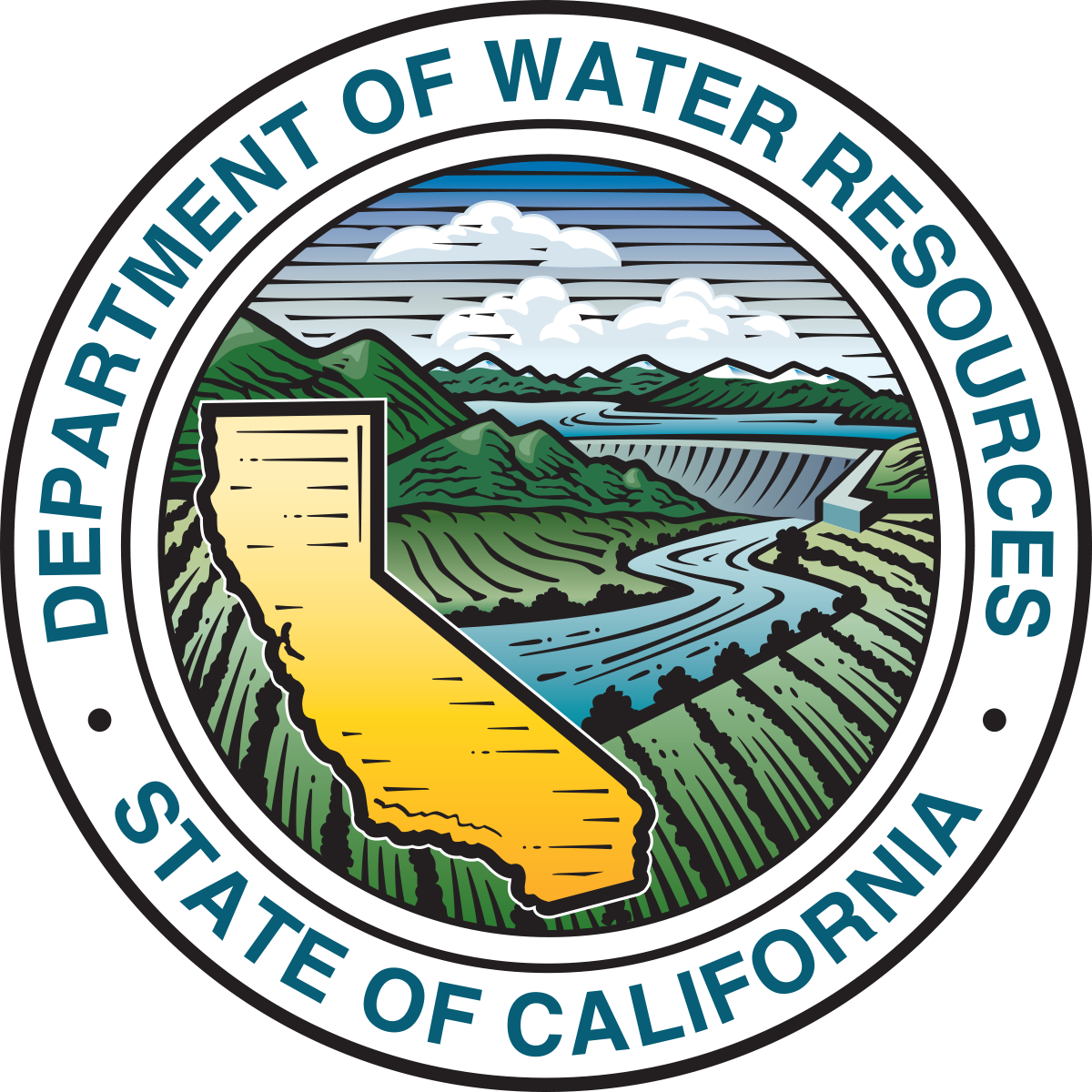 Relevance
Importance
Significance
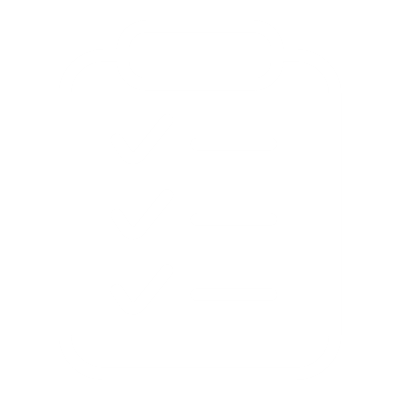 An establishment of a curation facility & expansion of DWR’s site stewardship program.
The SA calls upon DWR to manage important historic and cultural resources with continuing input from Native Americans & other interested parties.
Historical Properties Management Plan
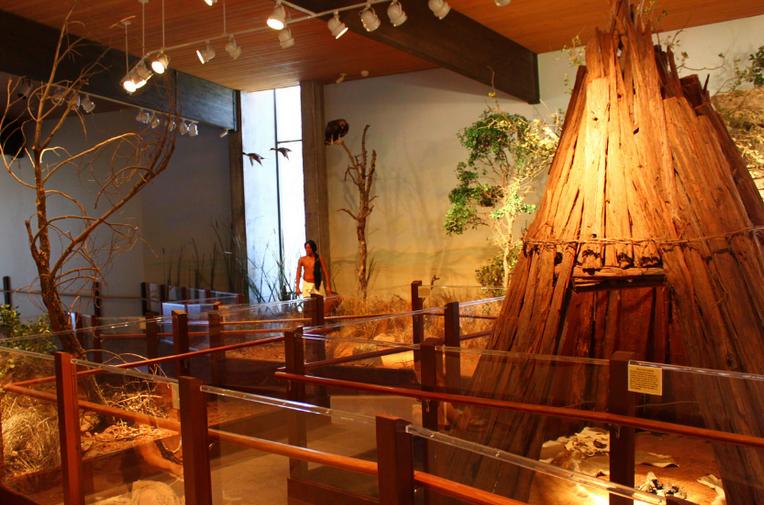 [Speaker Notes: Notes to presenter: 
What was important about this learning experience?
How is it relevant to your course, yourself, or your society or community?
Why is this significant?

This SmartArt allows you add images and text to help outline your process.  If a picture is worth a thousand words, then pictures and words should help you communicate this reflection on learning perfectly!  You can always click on Insert>SmartArt to change this graphic or select the graphic and click on the Design contextual menu to change the colors.]
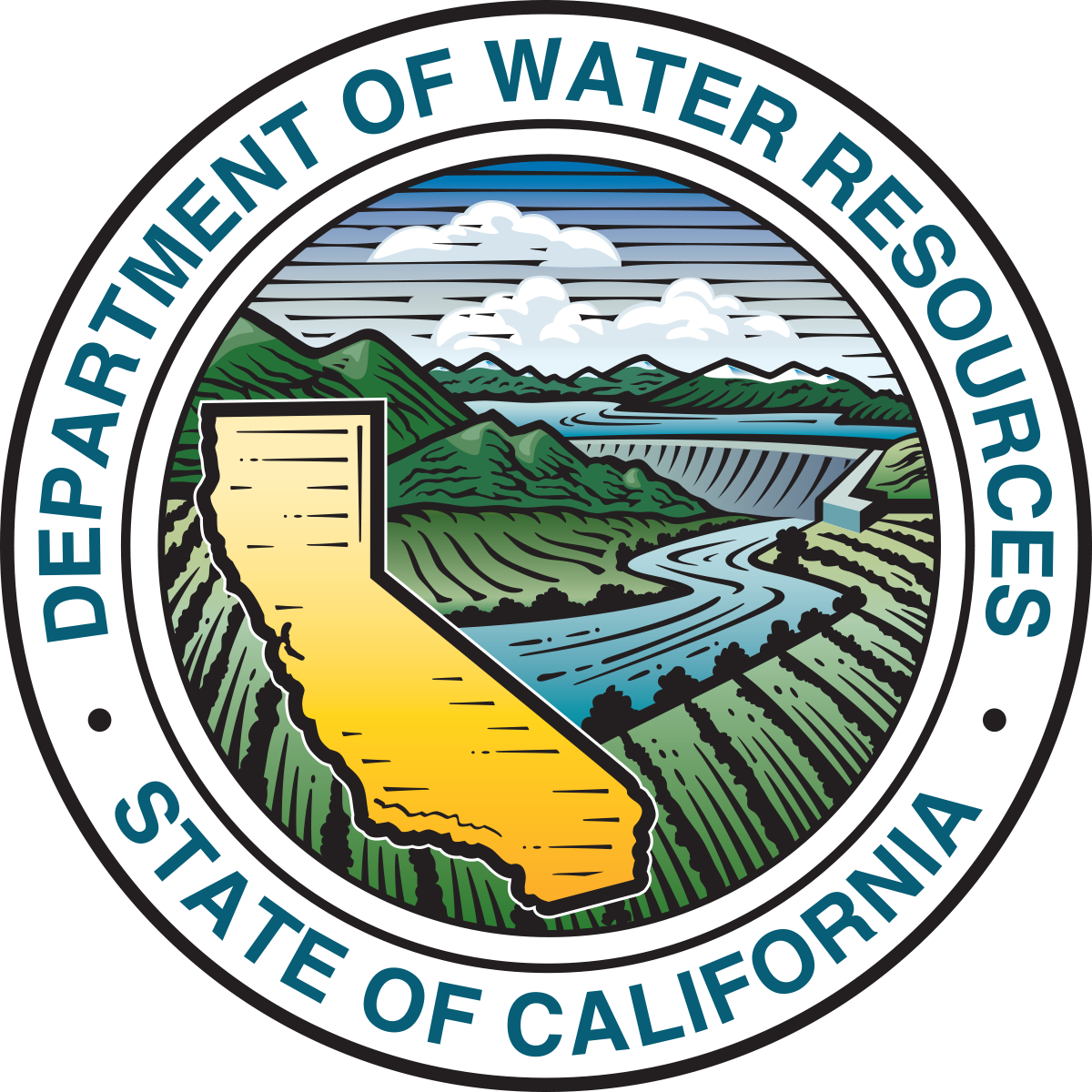 Relevance
Importance
Significance
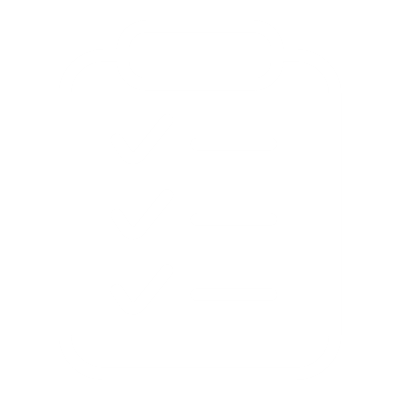 The Project Settlement Benefits Plan (SBF) allows the local region to plan & build projects which provide supplemental benefits outside of the project boundary.
The SA calls upon DWR to provide a new Recreation Management Plan that responds to recreation demand & addresses community interest in realizing the benefits of a robust & high quality recreation experience.
Recreation Management
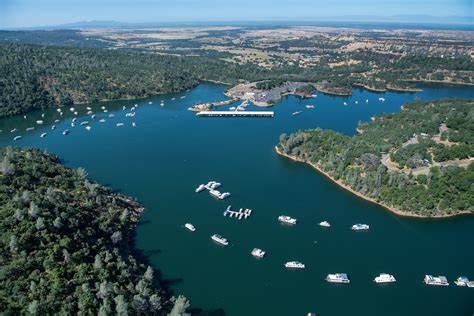 [Speaker Notes: Notes to presenter: 
What was important about this learning experience?
How is it relevant to your course, yourself, or your society or community?
Why is this significant?

This SmartArt allows you add images and text to help outline your process.  If a picture is worth a thousand words, then pictures and words should help you communicate this reflection on learning perfectly!  You can always click on Insert>SmartArt to change this graphic or select the graphic and click on the Design contextual menu to change the colors.]
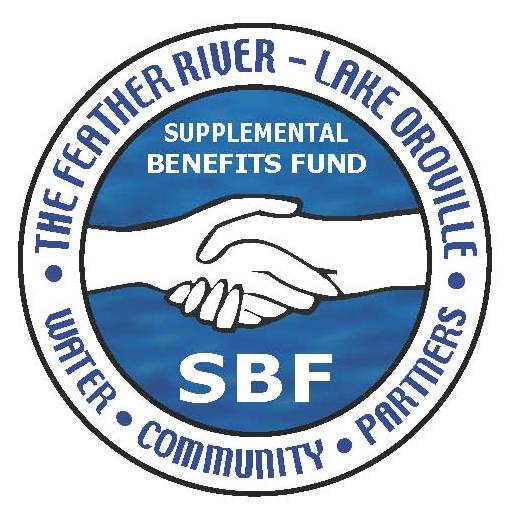 Supplemental Benefits Fund PartnersAppendix B of the Settlement Agreement
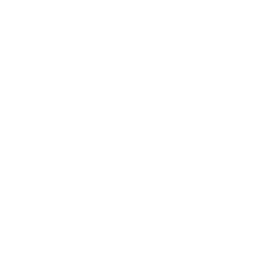 Department of Water Resources (DWR)
State Water Contractors (SWC)
City of Oroville (City)
Feather River Recreation & Park District (FRRPD)
[Speaker Notes: Notes to presenter: 
What is your purpose for sharing this reflection?
Is it at the end of a unit or project?  
Are you sharing this reflection, at the attainment of a learning goal you set for yourself?  
Is it at the end of a course?  

State your purpose for the reflection or even the purpose of the learning experience or learning goal.  Be clear and be specific in stating your purpose.]
Purpose of Appendix B of the Settlement Agreement
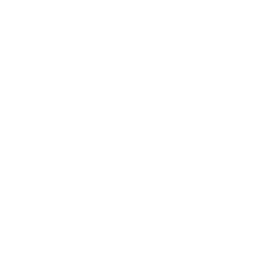 Allow the benefits of the Oroville Facilities to be extended into the local communities in the vincity of the FERC boundary in a manner consistent with DWR’s authority to provide such benefits through operation of the State Water Project (SWP).
[Speaker Notes: Notes to presenter: 
What is your purpose for sharing this reflection?
Is it at the end of a unit or project?  
Are you sharing this reflection, at the attainment of a learning goal you set for yourself?  
Is it at the end of a course?  

State your purpose for the reflection or even the purpose of the learning experience or learning goal.  Be clear and be specific in stating your purpose.]
Appendix Bof the Settlement Agreement
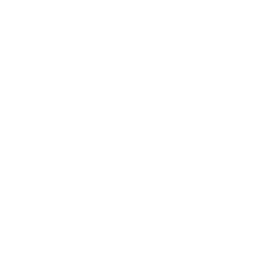 Measures agreed to among the parties but not to be included in the
 New Project License
Establishes the City of Oroville as the SBF Fund Administrator
Establishes the SBF Steering Committee as the sole decision-maker, through majority vote of its members, to adopt the Fund Strategic Plan and select levels of funding for approved projects
[Speaker Notes: Notes to presenter: 
What is your purpose for sharing this reflection?
Is it at the end of a unit or project?  
Are you sharing this reflection, at the attainment of a learning goal you set for yourself?  
Is it at the end of a course?  

State your purpose for the reflection or even the purpose of the learning experience or learning goal.  Be clear and be specific in stating your purpose.]
DWR Commitment to Establish & Maintain the SBF Fund
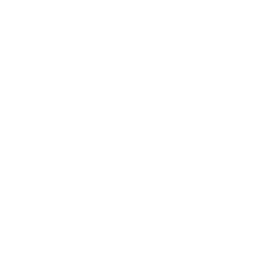 Fifty year term:  $1,000,000 per year
Forty-five year term $900,000 per year
Forty year term $800,000 per year
Any license term less than forty years, DWR shall use its discretion to determine the annual payment, if any, which will less then those listed above
[Speaker Notes: Notes to presenter: 
What is your purpose for sharing this reflection?
Is it at the end of a unit or project?  
Are you sharing this reflection, at the attainment of a learning goal you set for yourself?  
Is it at the end of a course?  

State your purpose for the reflection or even the purpose of the learning experience or learning goal.  Be clear and be specific in stating your purpose.]
DWR to provide “Good Faith” up-front funds to the SBF pending license approval
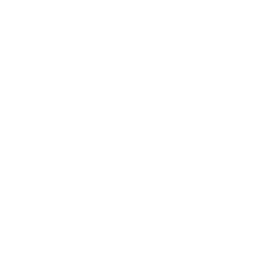 $11,270,000 of which $5,200,000 was committed to establish & build the first two phases of Riverbend Park
The balance of $6,070,000 to be used for establishing the Fund Strategic Plan, projects & administration
[Speaker Notes: Notes to presenter: 
What is your purpose for sharing this reflection?
Is it at the end of a unit or project?  
Are you sharing this reflection, at the attainment of a learning goal you set for yourself?  
Is it at the end of a course?  

State your purpose for the reflection or even the purpose of the learning experience or learning goal.  Be clear and be specific in stating your purpose.]
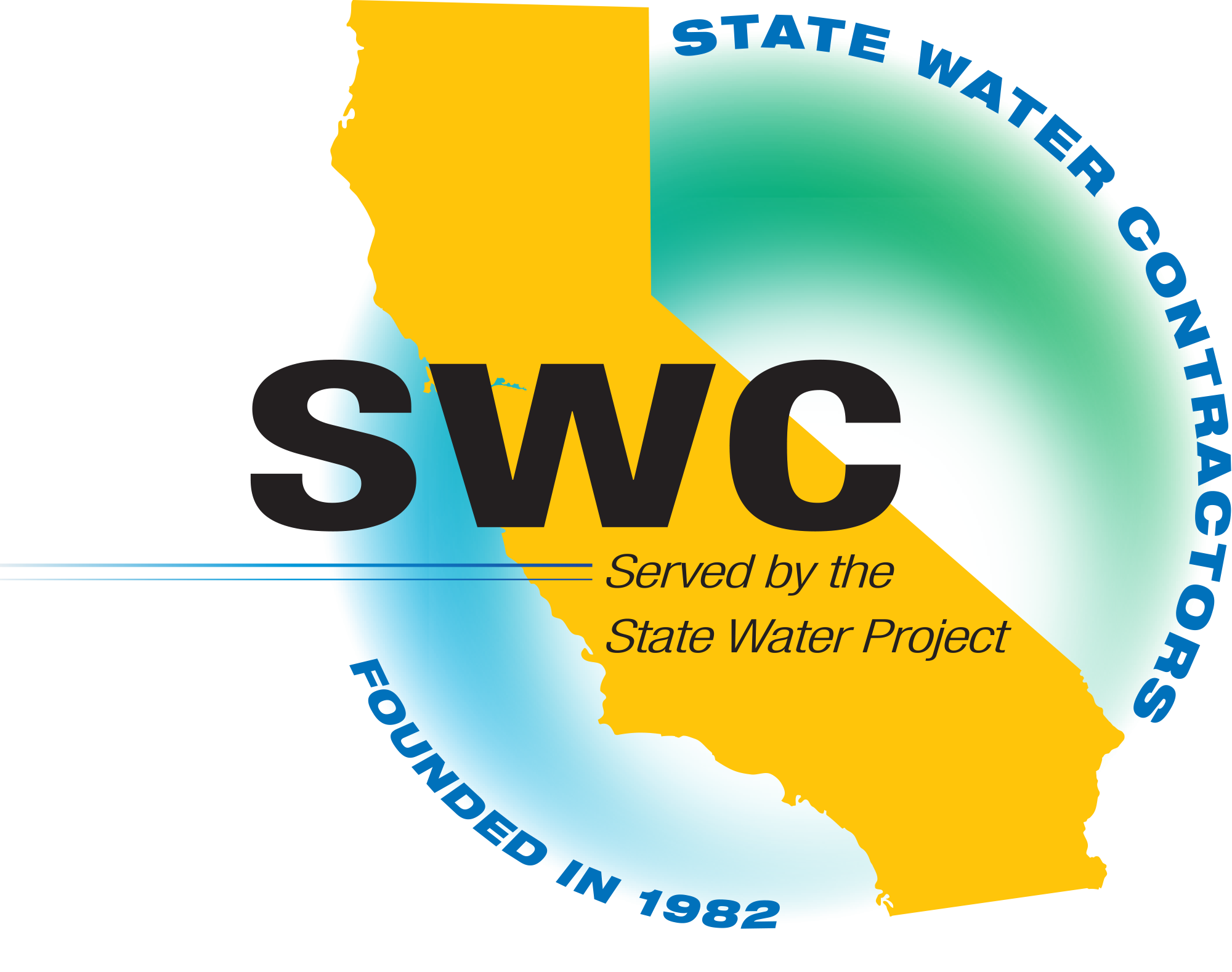 SWC & the SBF Steering Committee “Grant Funds Partnership”
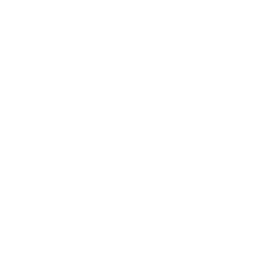 SWC agree to develop, explore, work with the Fund Administrator & provide a staff resource in an amount not to exceed fifty percentage time of one FTE
The staffing, or funding, will be in effect until five years prior to the expiration of the new license
[Speaker Notes: Notes to presenter: 
What is your purpose for sharing this reflection?
Is it at the end of a unit or project?  
Are you sharing this reflection, at the attainment of a learning goal you set for yourself?  
Is it at the end of a course?  

State your purpose for the reflection or even the purpose of the learning experience or learning goal.  Be clear and be specific in stating your purpose.]
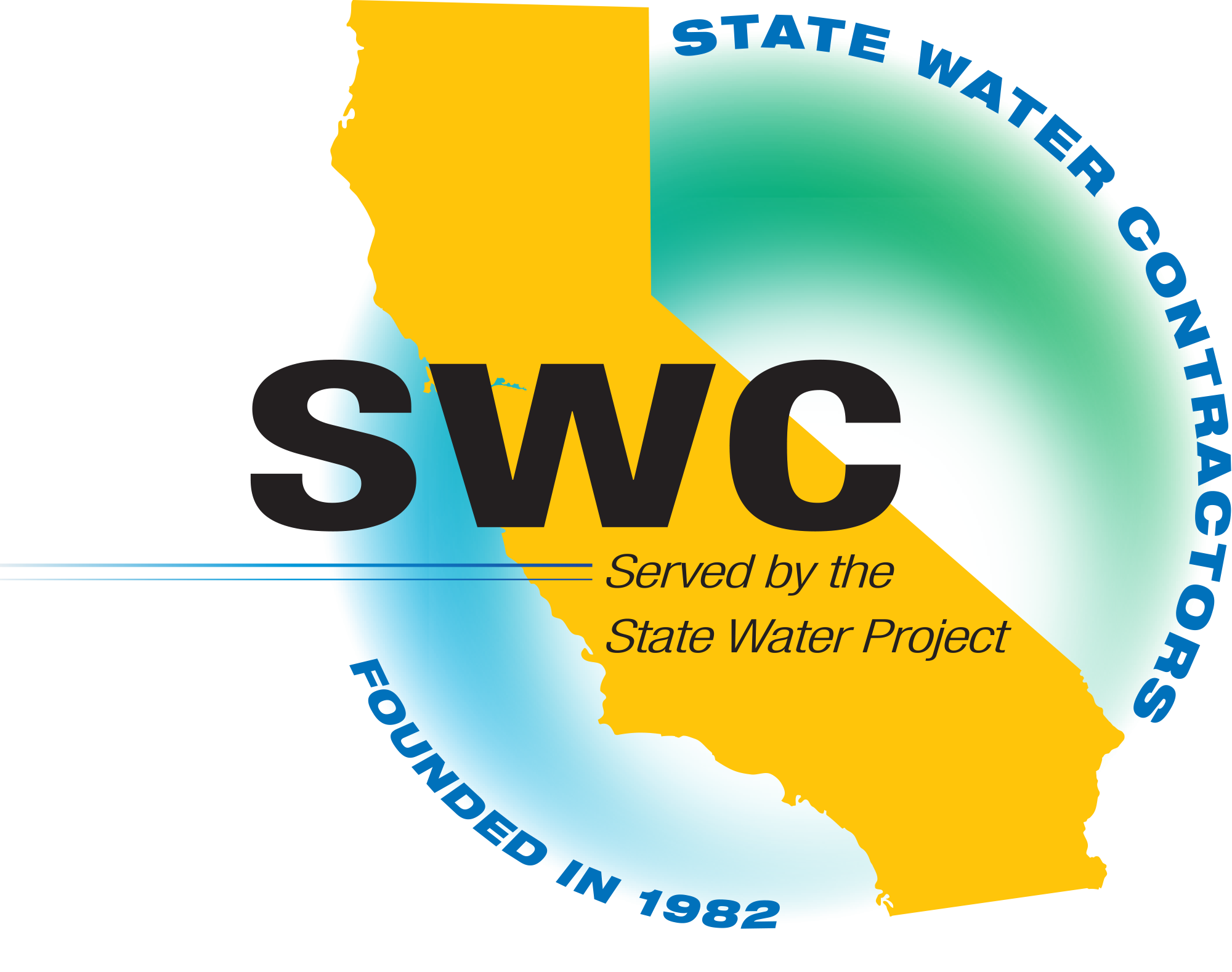 Reasoning behind the “grant writer clause”
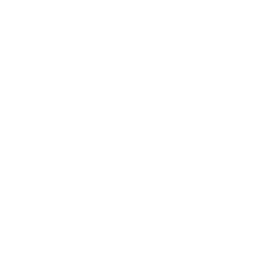 Funds provided to the SBF from DWR are “un-escalated annual payments”
The intent was to assist the SBF in securing matches for approved projects

If there had been an “escalated” clause this is what todays annual payment would have been 

$1,000,000 in 2007 would have been equal to
$1,470,809.25 in 2023
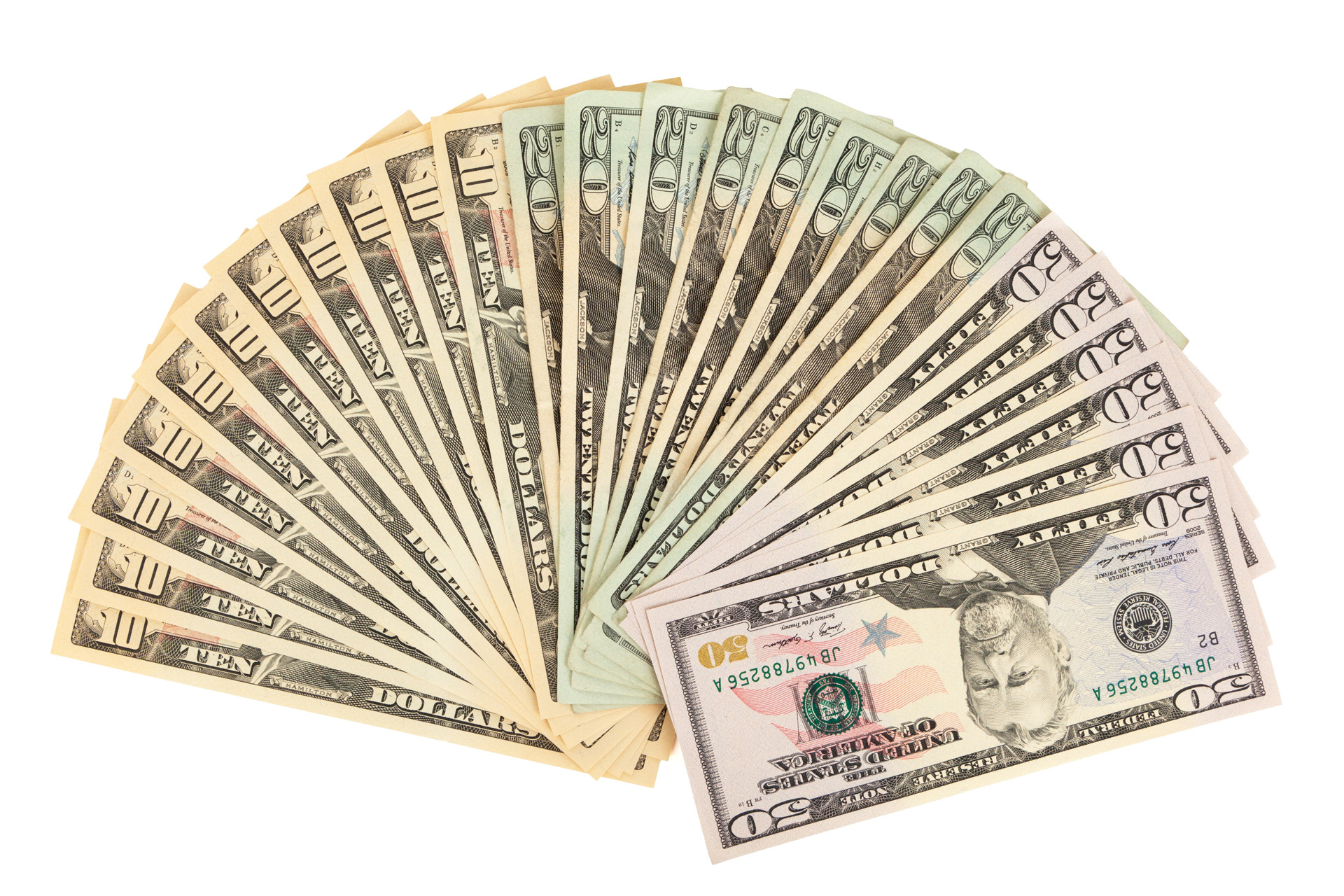 [Speaker Notes: Notes to presenter: 
What is your purpose for sharing this reflection?
Is it at the end of a unit or project?  
Are you sharing this reflection, at the attainment of a learning goal you set for yourself?  
Is it at the end of a course?  

State your purpose for the reflection or even the purpose of the learning experience or learning goal.  Be clear and be specific in stating your purpose.]
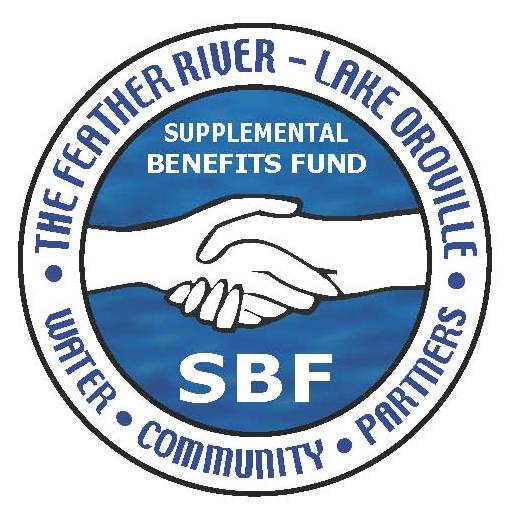 CRITICAL COMPONENTS OF THE SBF
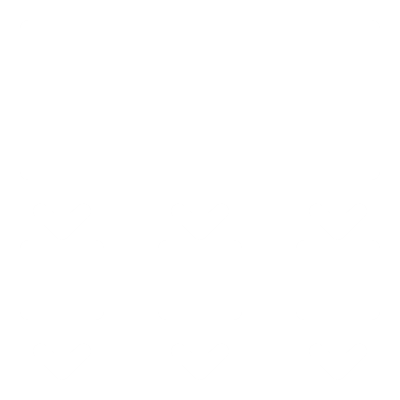 Regional Fund Strategic Plan
4
3
SBF Mission Statement
2
SBF Project Priority Map
1
Feather River Consolidated Master Plan
[Speaker Notes: Notes to presenter: 
What steps will you be taking as a result of this learning experience?
Did you learn from any failed experiences?  How will you do things differently?
What advice will you give to others so they can learn from your experiences?
How can you share what you learned with a real-world audience?  

Some examples of next steps might be: 
After delivering my first persuasive presentation, I am thinking about joining the debate team.
After making my first film, I’m considering entering it in our school film festival or local film festival.
After connecting with this career expert, I’d like to do some research on that career field because it sounds interesting to me.

This SmartArt allows you add images and text to help outline your process.  If a picture is worth a thousand words, then pictures and words should help you communicate this reflection on learning perfectly!  You can always click on Insert>SmartArt to change this graphic or select the graphic and click on the Design contextual menu to change the colors.

Feel free to use more than one slide to share your next steps.  It also helps to add some video content to explain your message.]
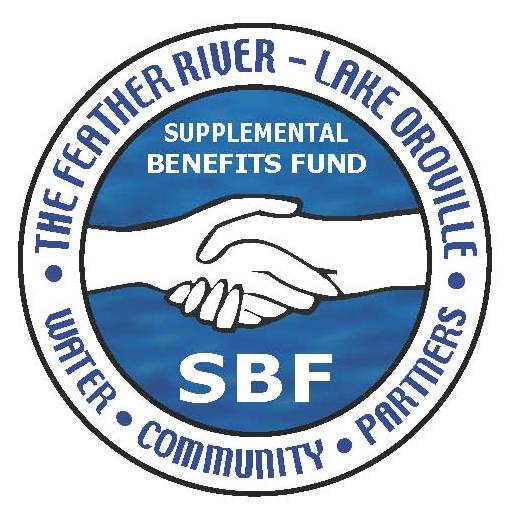 REGIONAL FUND STRATEGIC PLAN (RFSP)
A requirement of Appendix B of the Settlement Agreement
The RFSP was approved on April 27, 2010 by the 
SBF Steering Committee
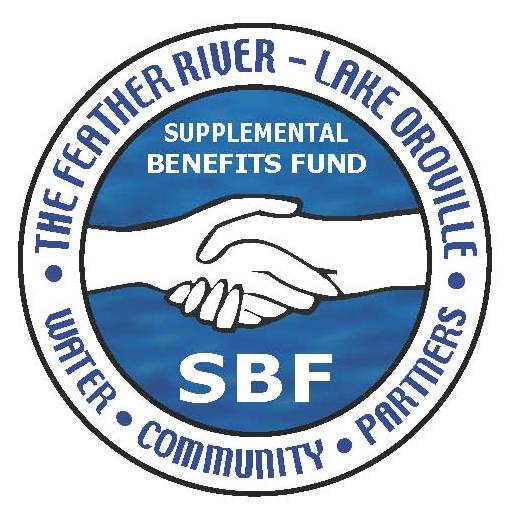 REGIONAL FUND STRATEGIC PLAN (RFSP)
$350,000 was provided to hire a consultant to work with SBF staff to write the plan
The actual consultant cost was $173,050
The intention of the RFSP is to be a reference document for the SBF Steering Committee & a reference document for SBF grant applicants
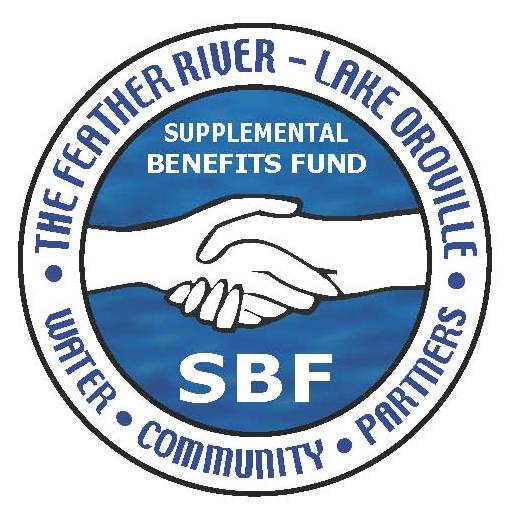 SBF MISSION STATEMENT
“Investing in recreational and related projects with a nexus to the Feather River to improve the quality of life and stimulate economic development in the Oroville Region”
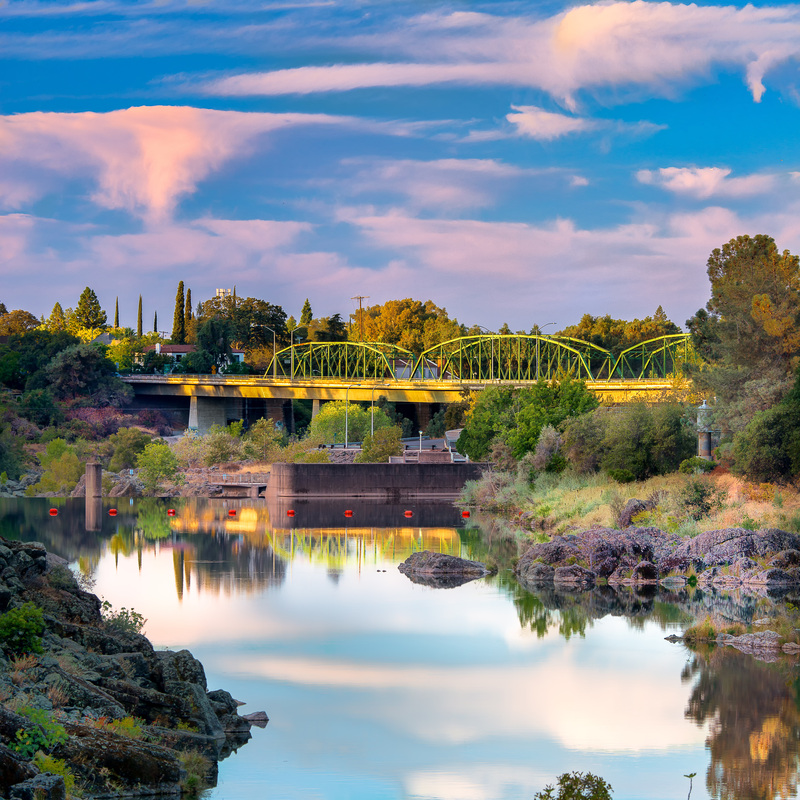 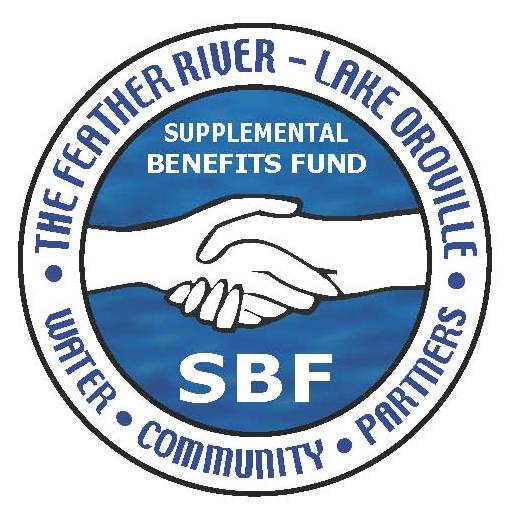 SBF DEFINITION OF “NEXUS”
Nexus is defined as the relationship of a project or program and/or connection with the Feather River, specifically in the area of the low flow channel:

On or in sight of the Feather River, or
Activities related to the Feather River, and
Within the geographic boundary of the SBF Priority Map
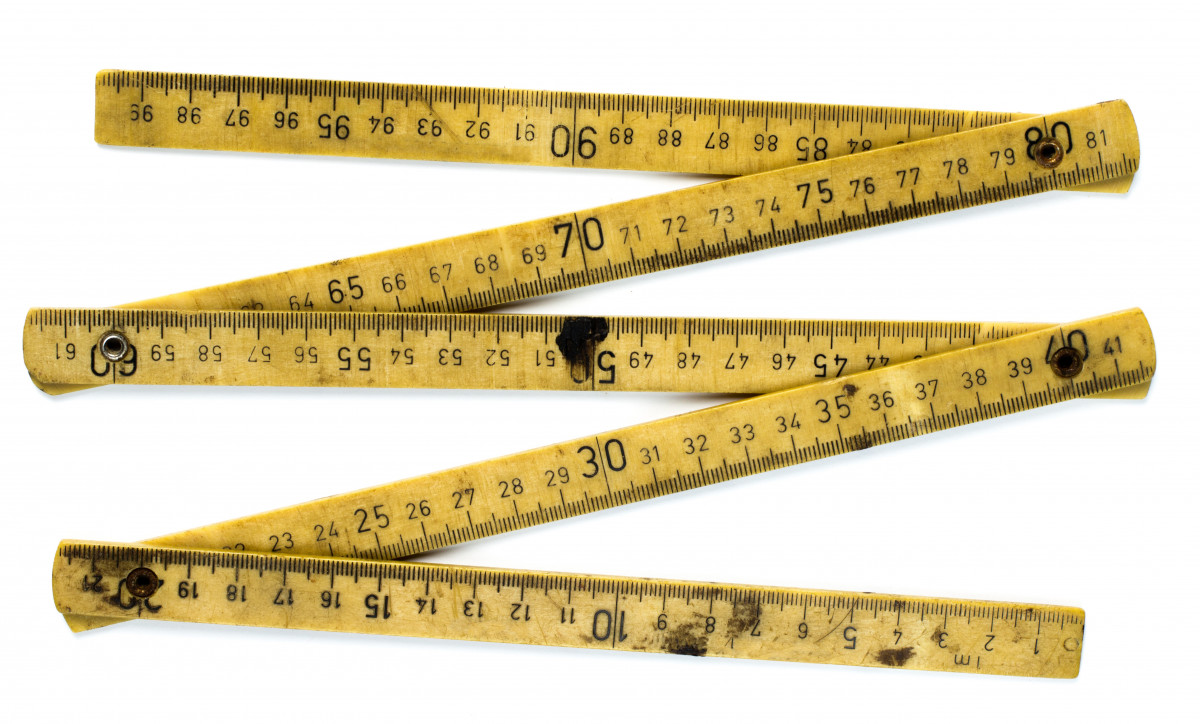 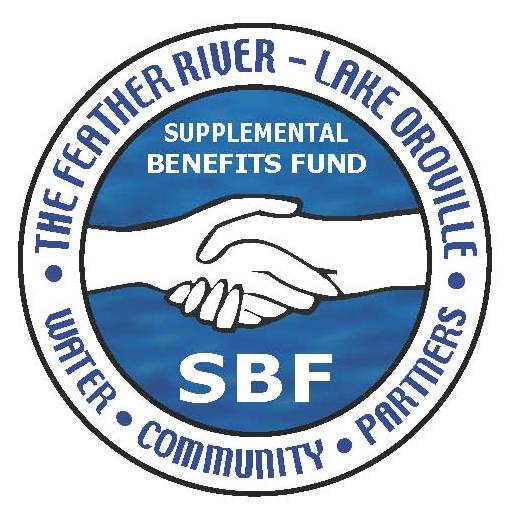 SBF PROJECT PRIORITY MAP
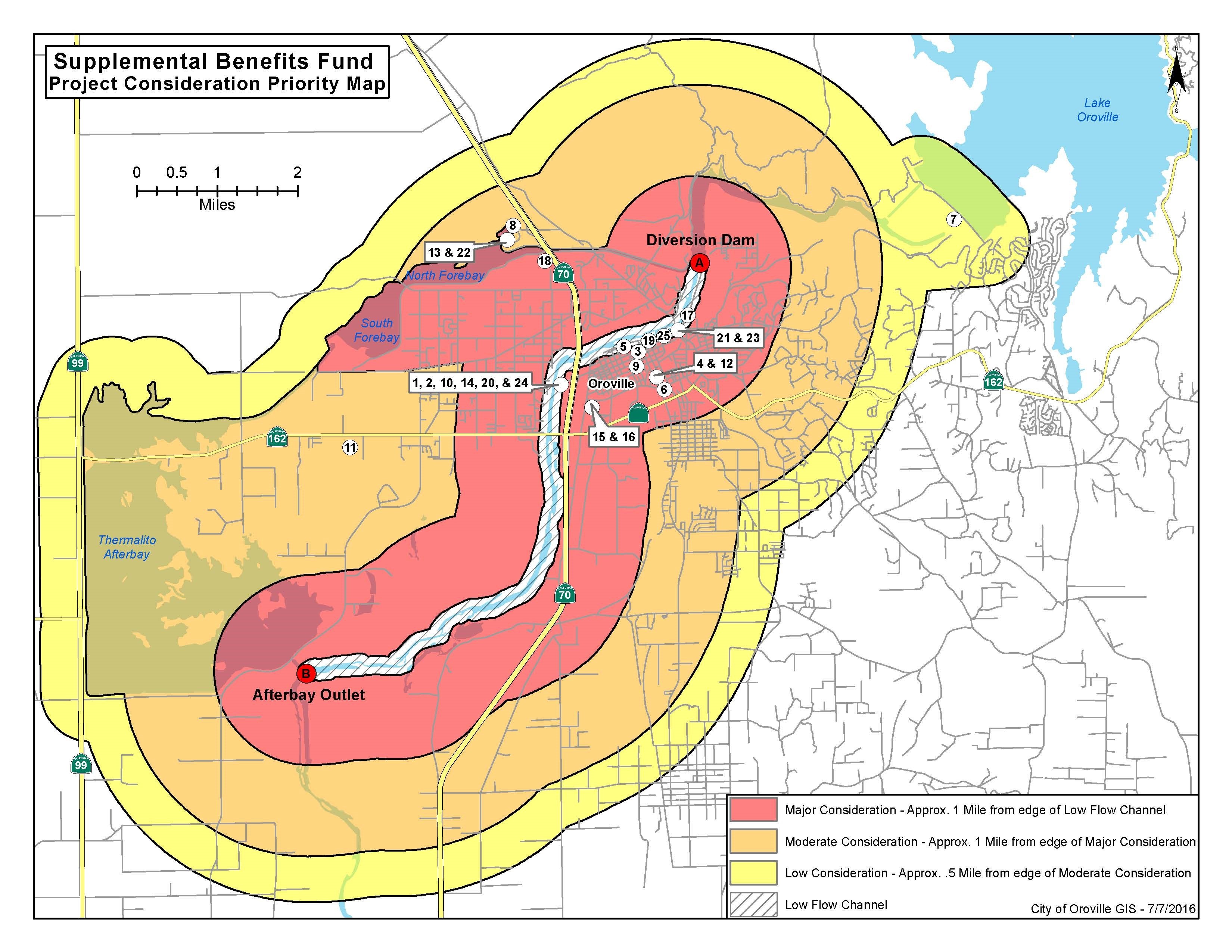 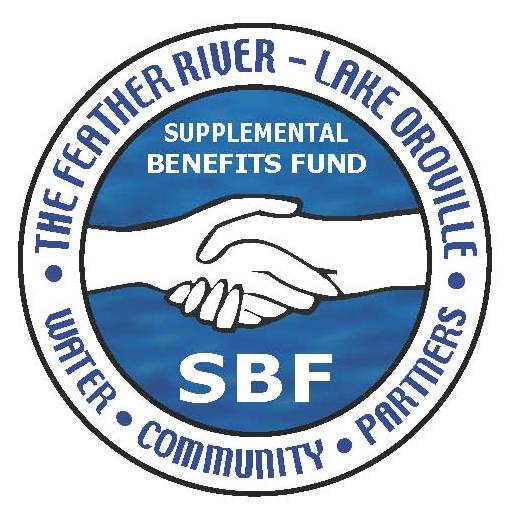 FEATHER RIVER CONSOLIDATED MASTER PLANApproved, October 4, 2017
The Feather River Consolidated Master Plan was originally envisioned by the SBF Steering Committee as a way: to “consolidate” into a single document all the best ideas from existing Oroville plans and includes future river-related projects, that might best improve the quality of life and stimulate economic development in the greater Oroville Region.
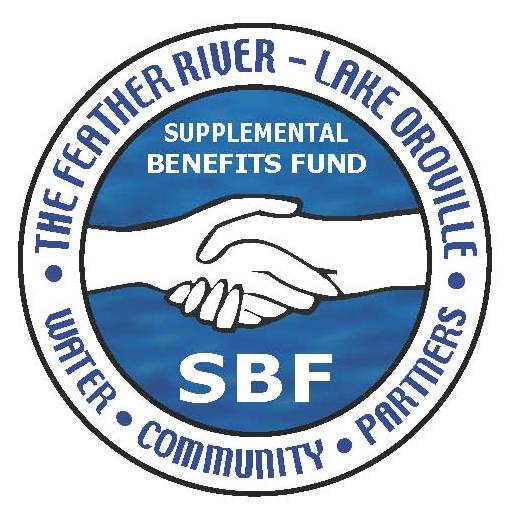 FEATHER RIVER CONSOLIDATED MASTER PLAN
Six distinctive “Reaches”
Diversion Pool
Fish Barrier Pool
Historic Downtown
Riverbend Park
Oroville Wildlife Area
Thermalito Forebay
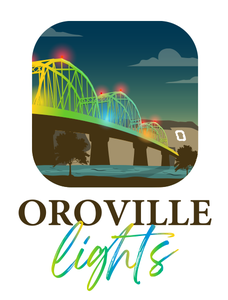 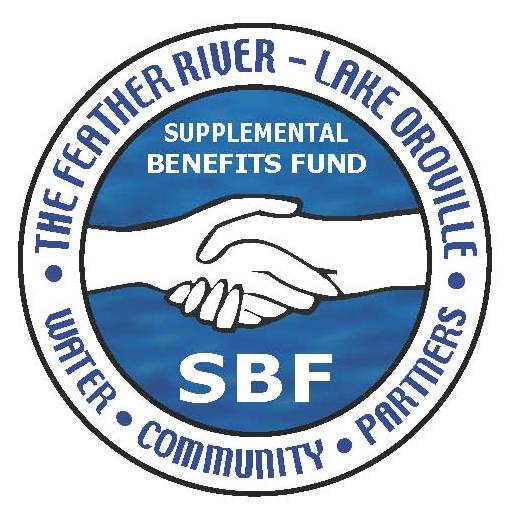 How have the “Advance” DWR funds of $11,270,000 to the SBF been used …
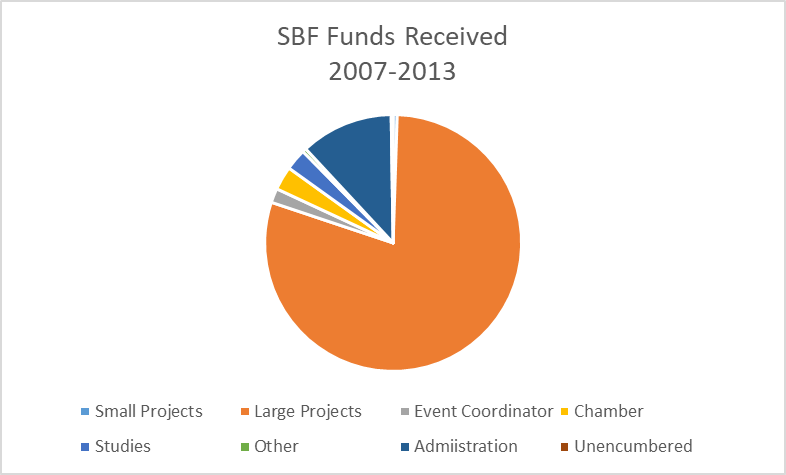 Small Projects            .5%
Large Projects        79.6% *
Event Coordinator    1.8%
Oroville Chamber	 3.0%
Studies		 2.7%
Administration	11.7%
Other		    .5%
Unencumbered	    .2%
Total $11,270,000   100.0%
*Includes $5,200,000 for   Riverbend Park
& sixteen years later we continue to wait for FERC to issue the license for the Oroville Project No. 2100
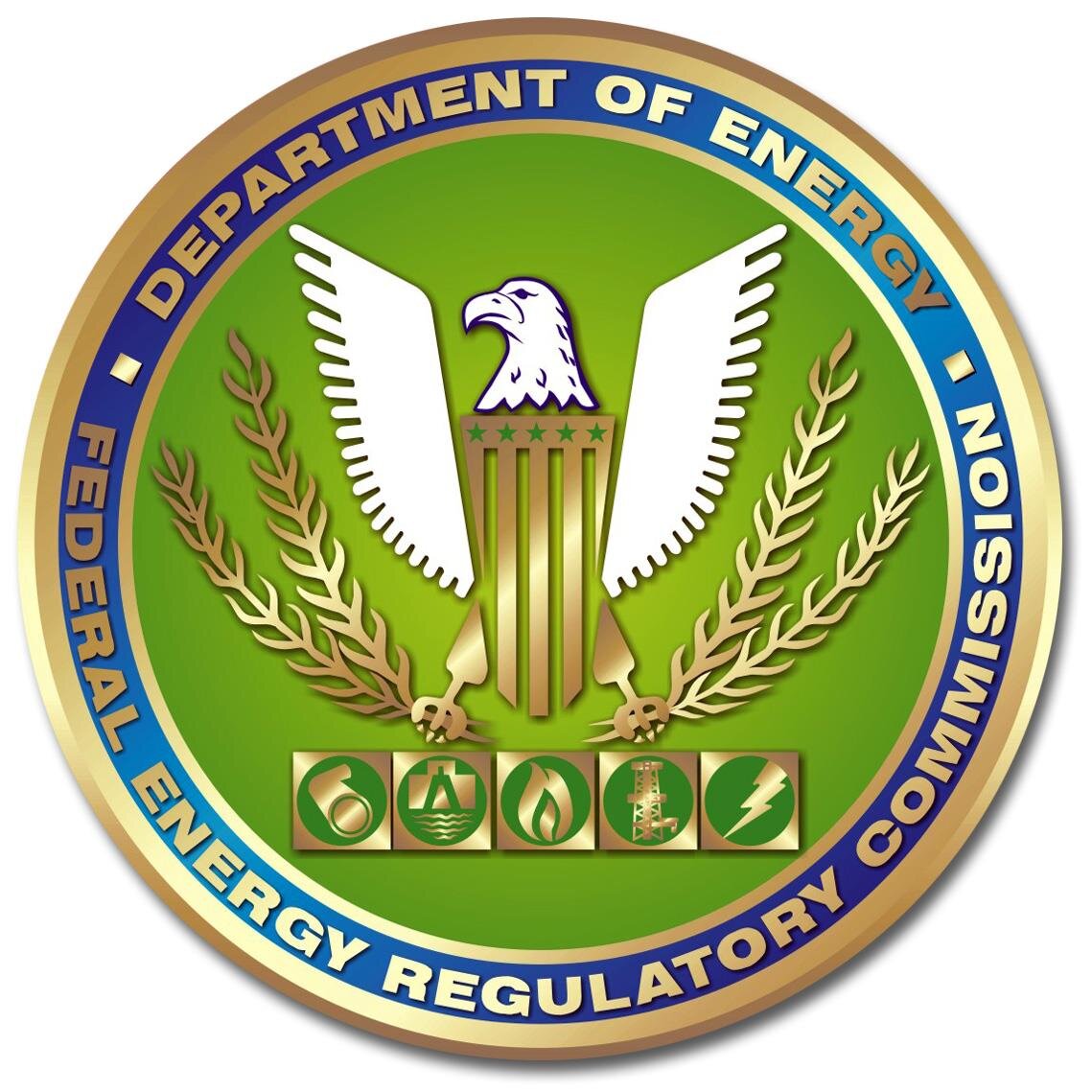 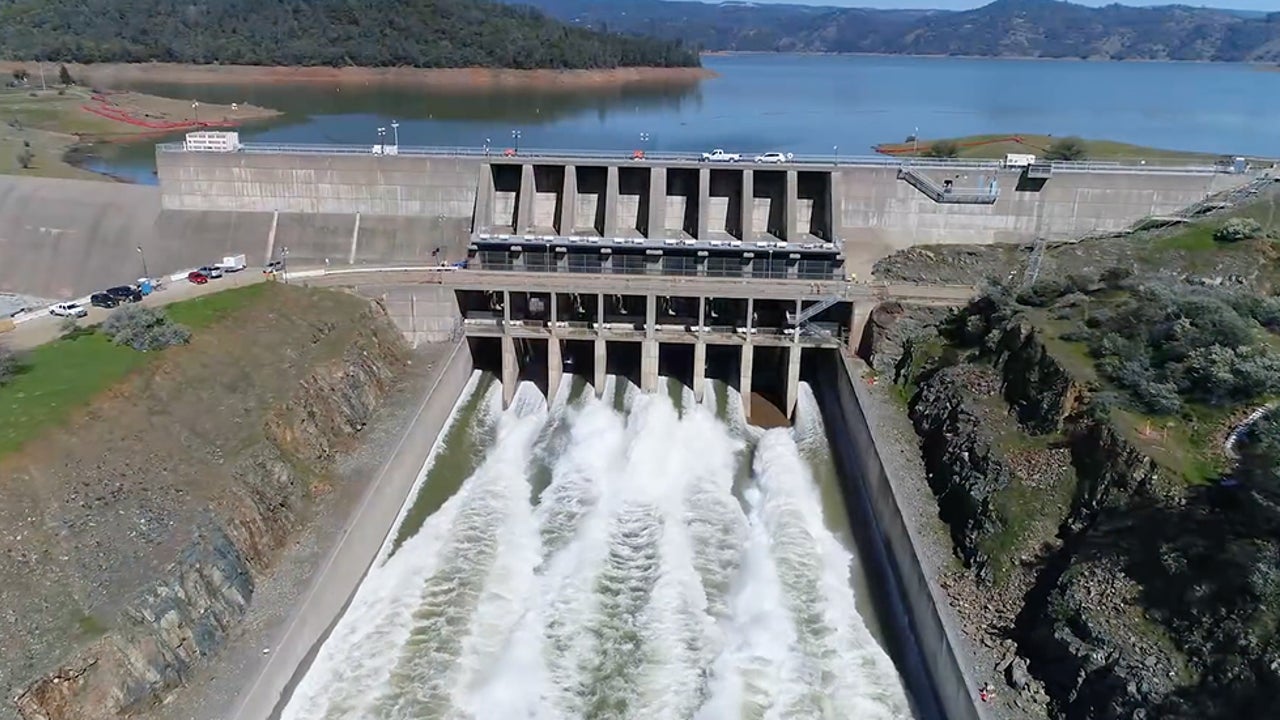 Questions ???????
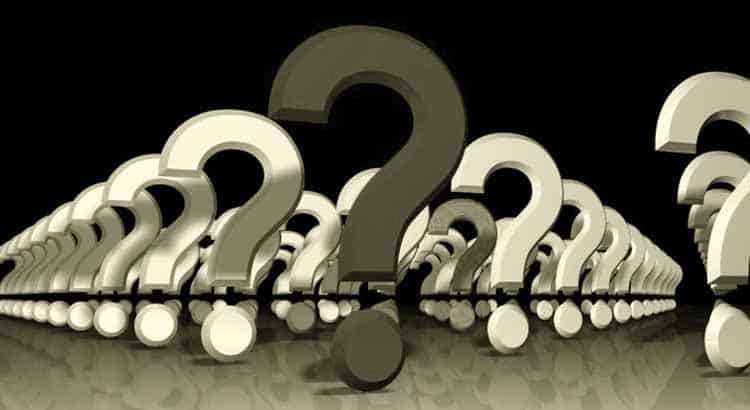